PROPOSIÇÃO DE DESTINAÇÃO DE RESÍDUOS SÓLIDOS URBANOS PARA A REGIÃO CENTRO OESTE DO BRASIL
Autores: Eraldo Henriques de Carvalho, Simone Costa Pfeiffer, Diogo Appel Colvero e Lívia Maria Dias
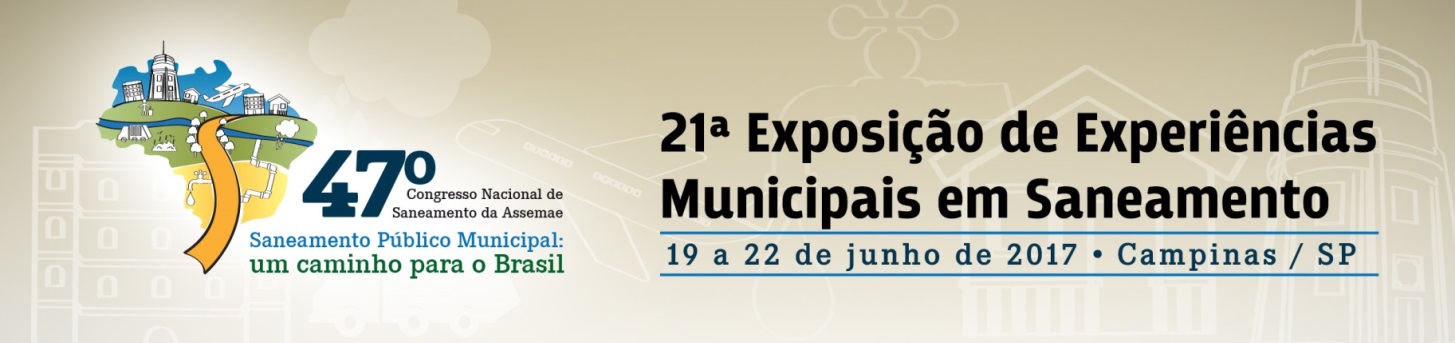 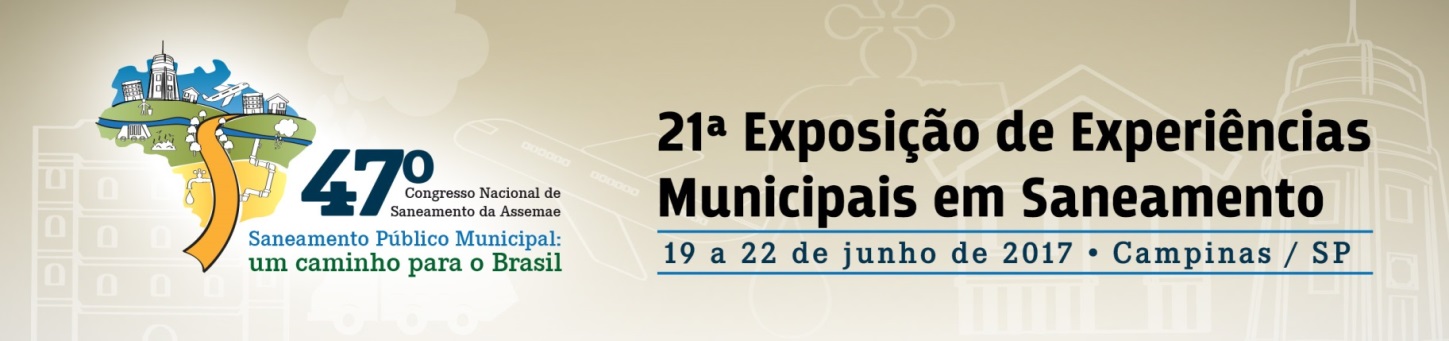 INTRODUÇÃO
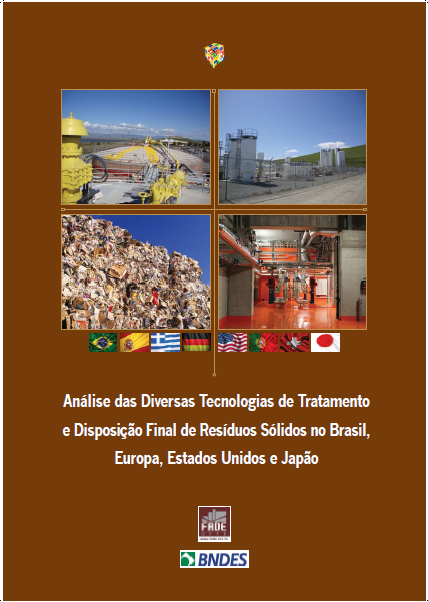 PROJETO DE PESQUISA: ANÁLISE DAS DIVERSAS TECNOLÓGICAS DE TRATAMENTO E DISPOSIÇÃO FINAL DE RESÍDUOS SÓLIDOS NO BRASIL, EUROPA, ESTADOS UNIDOS E JAPÃO



FEB/BNDES: Nº 02/2010
http://www.tecnologiaresiduos.com.br
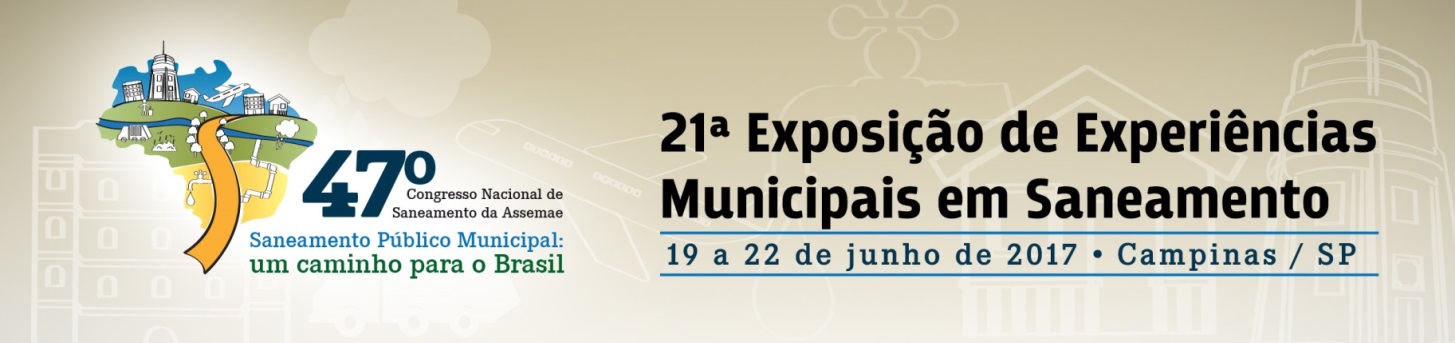 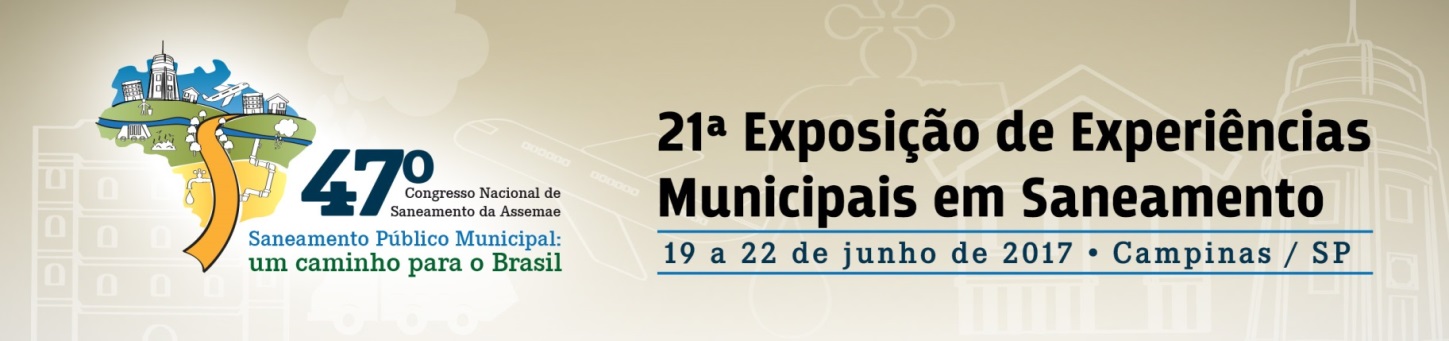 METODOLOGIA
HORIZONTE DE PROJETO: 10 ANOS

LEVANTAMENTO DOS ASPECTOS FÍSICOS, CLIMÁTICOS E SÓCIO-ECONÔMICOS DA REGIÃO

COMPOSIÇÃO DOS RESÍDUOS SÓLIDOS URBANOS GERADOS NA REGIÃO

LEVANTAMENTO DAS TECNOLOGIAS CONSOLIDADAS NA REGIÃO

PANORAMA DA DESTINAÇÃO DE RESÍDUOS SÓLIDOS URBANOS NA REGIÃO

AVALIAÇÃO DO ARCABOUÇO LEGAL, PERFIL INSTITUCIONAL E POLÍTICAS PÚBLICAS
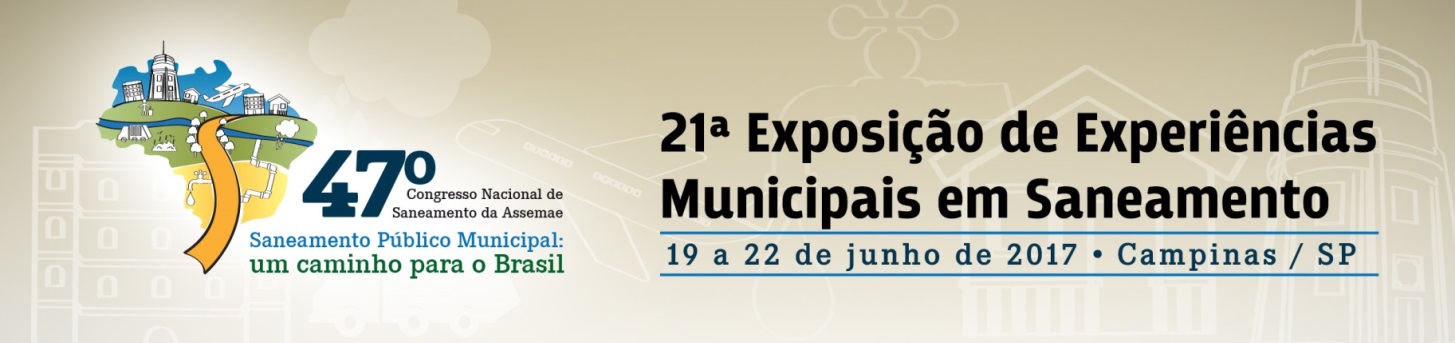 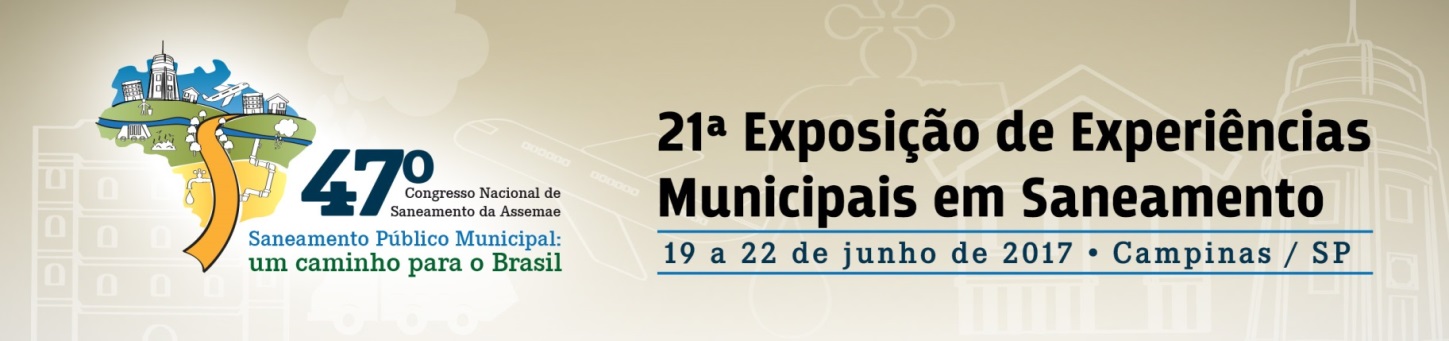 METODOLOGIA
ALINHAMENTO DAS PROPOSTAS À POLÍTICA NACIONAL DE RESÍDUOS SÓLIDOS

REUNIÕES COM TÉCNICOS DA INICIATIVA PRIVADA DA REGIÃO

DEBATES TRAVADOS NOS SEMINÁRIOS PREVISTOS NO PROJETO

VISITAS TÉCNICAS INTERNACIONAIS

PRINCÍPIO DA “ETAPALIZAÇÃO DA QUALIDADE” E A OBSERVAÇÃO DA EVOLUÇÃO DAS TECNOLOGIAS NOS PAÍSES MAIS DESENVOLVIDOS

PRIORIZAÇÃO DE TECNOLOGIAS DE OPERAÇÃO E MANUTENÇÃO MAIS SIMPLES ANTES DA ADOÇÃO DE TECNOLOGIAS MAIS SOFISTICADAS E COMPLEXAS
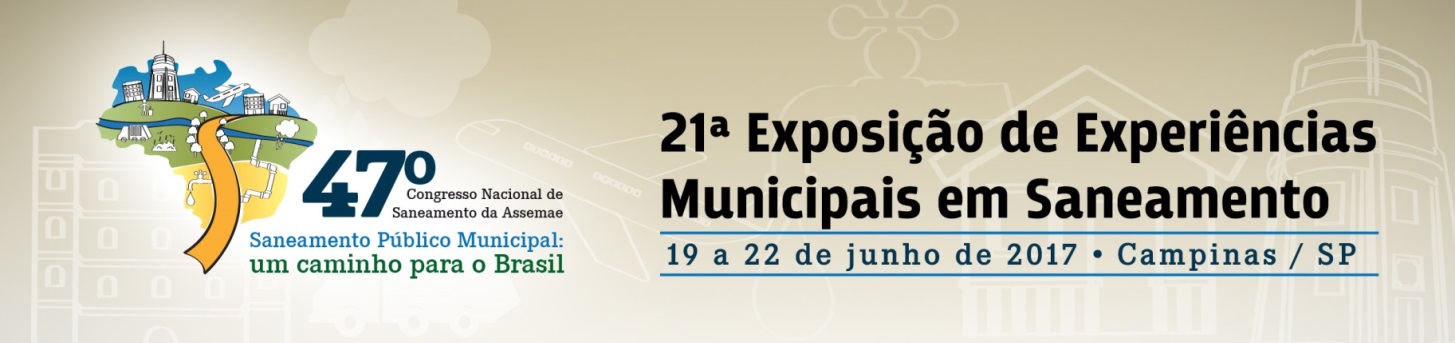 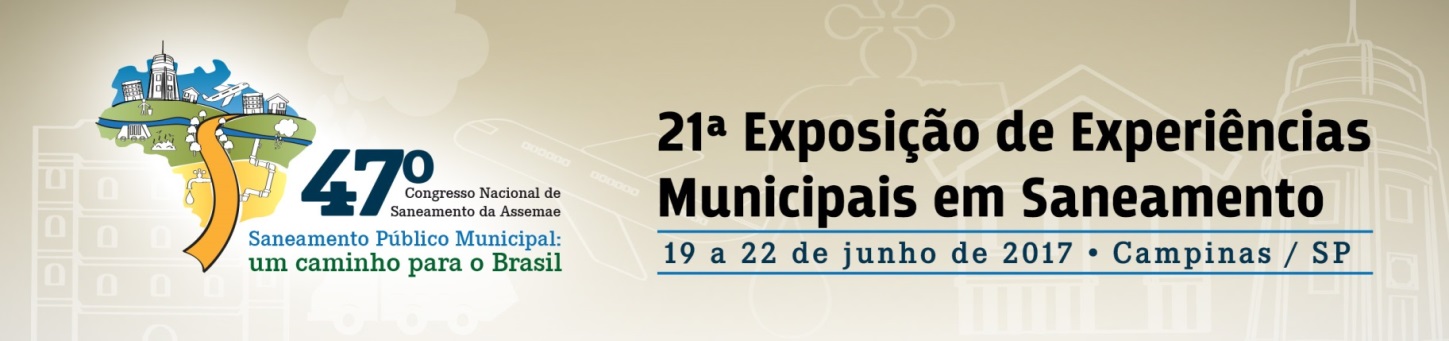 METODOLOGIA
ESTIMATIVA DOS CUSTOS UNITÁRIOS DA COLETA DIFERENCIADA (SELETIVA)
OBS: CUSTO COM A COLETA CONVENCIONAL ≈ R$ 100/t.
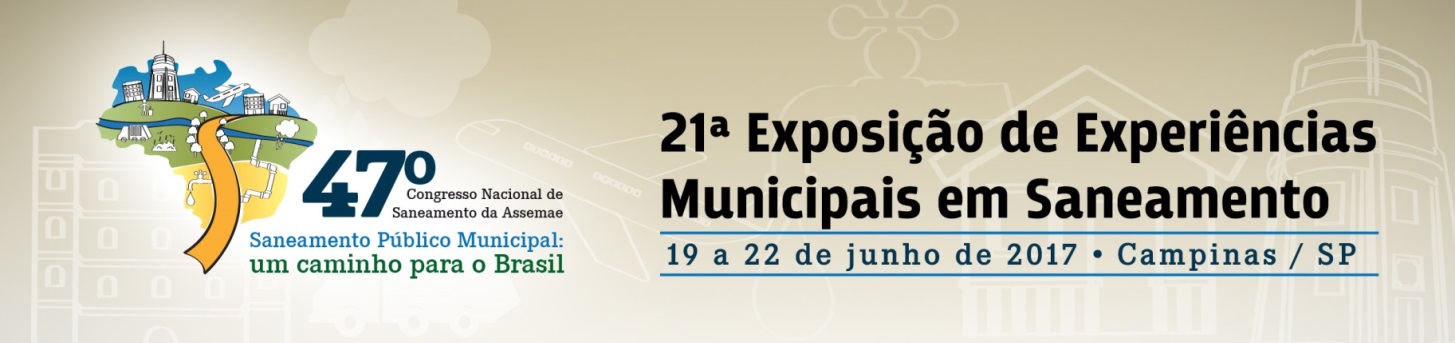 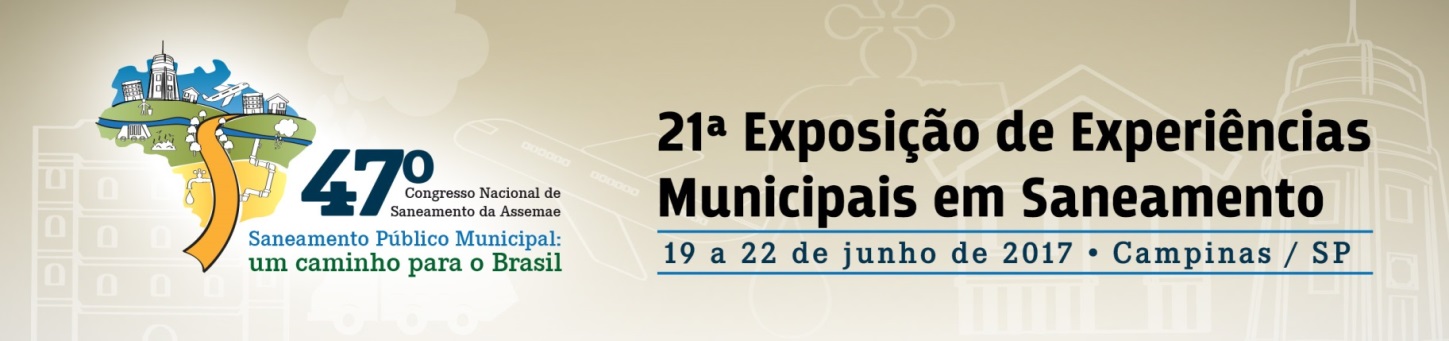 METODOLOGIA
CUSTOS UNITÁRIOS DE OPERAÇÃO E MANUTENÇÃO DE UNIDADES DE TRIAGEM
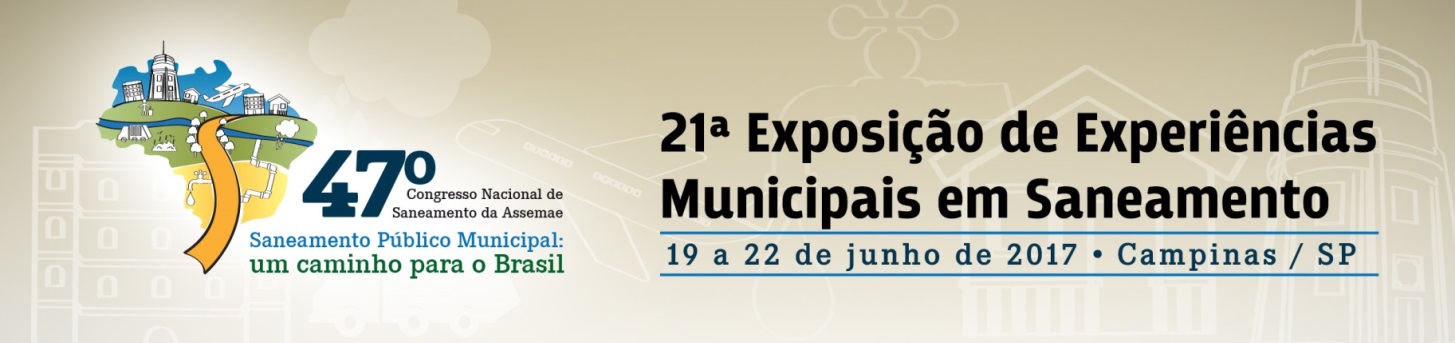 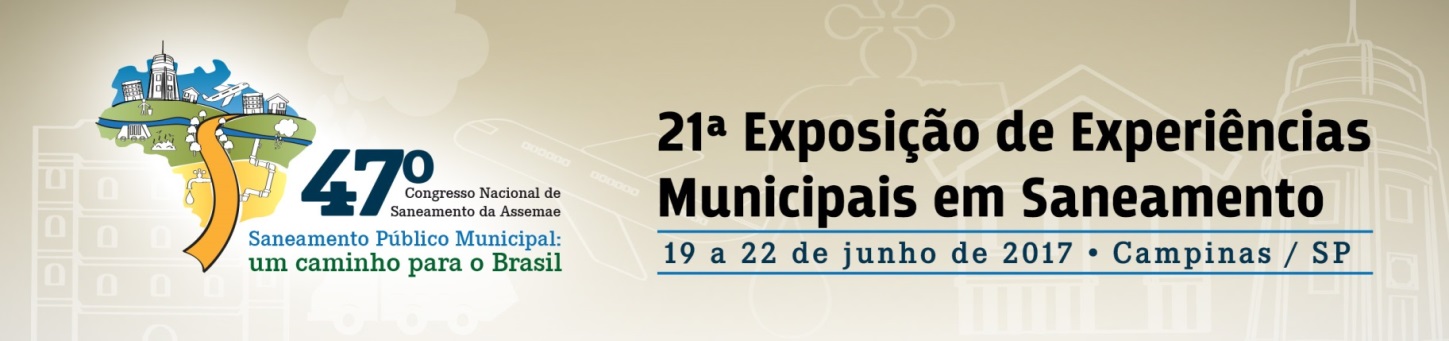 METODOLOGIA
CUSTOS UNITÁRIOS DE OPERAÇÃO E MANUTENÇÃO DE ATERROS SANITÁRIOS
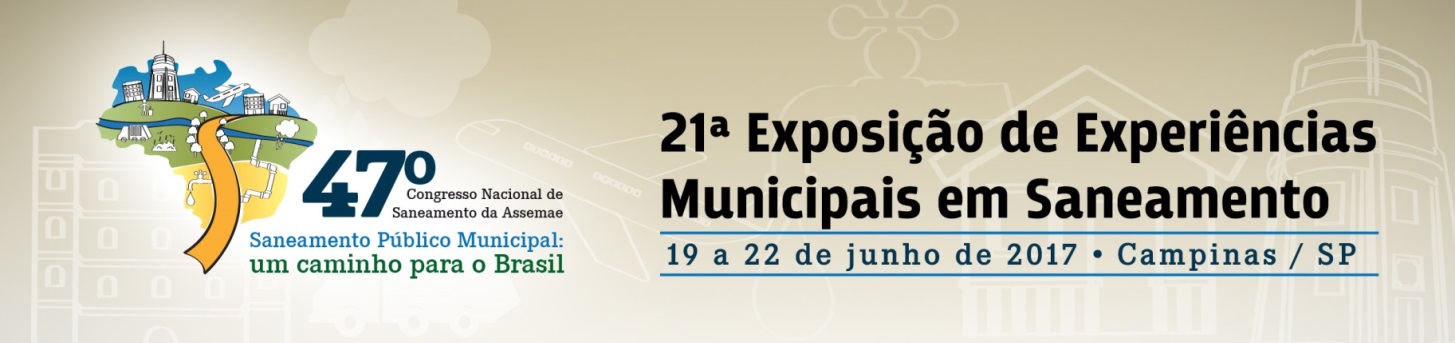 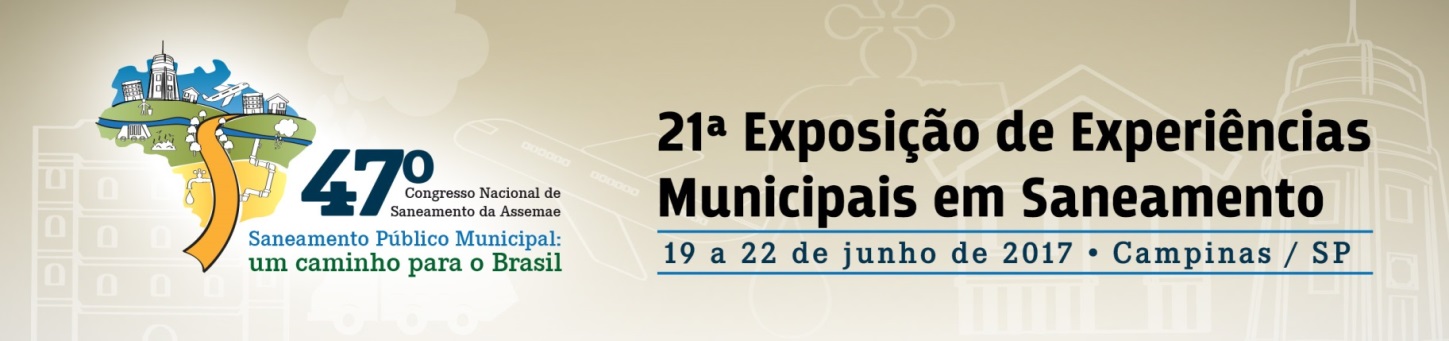 METODOLOGIA
CUSTOS UNITÁRIOS DE IMPLANTAÇÃO DE UNIDADES DE TRIAGEM
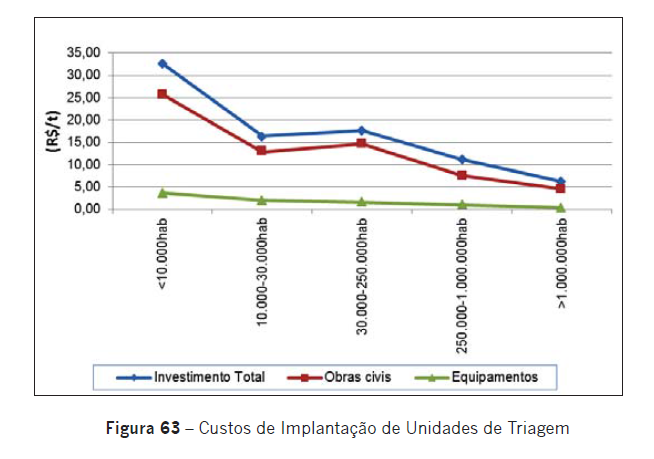 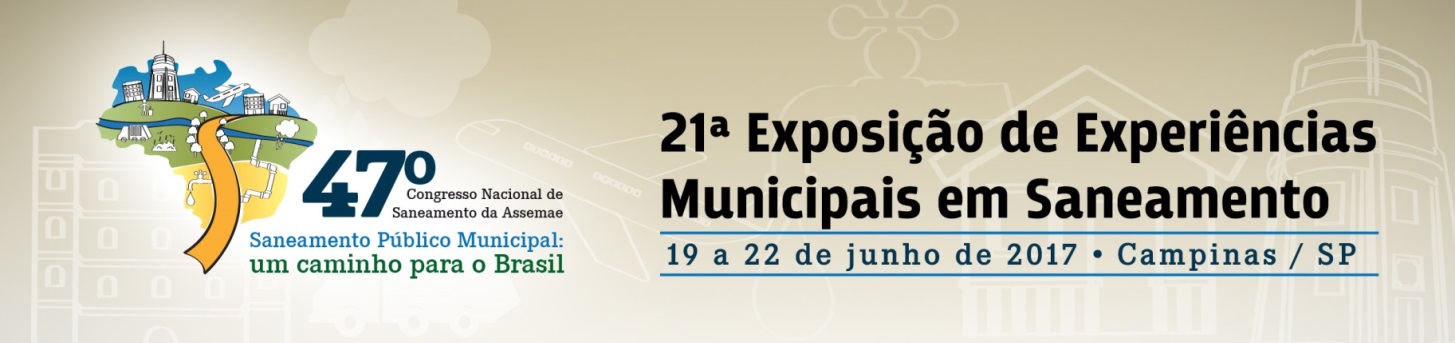 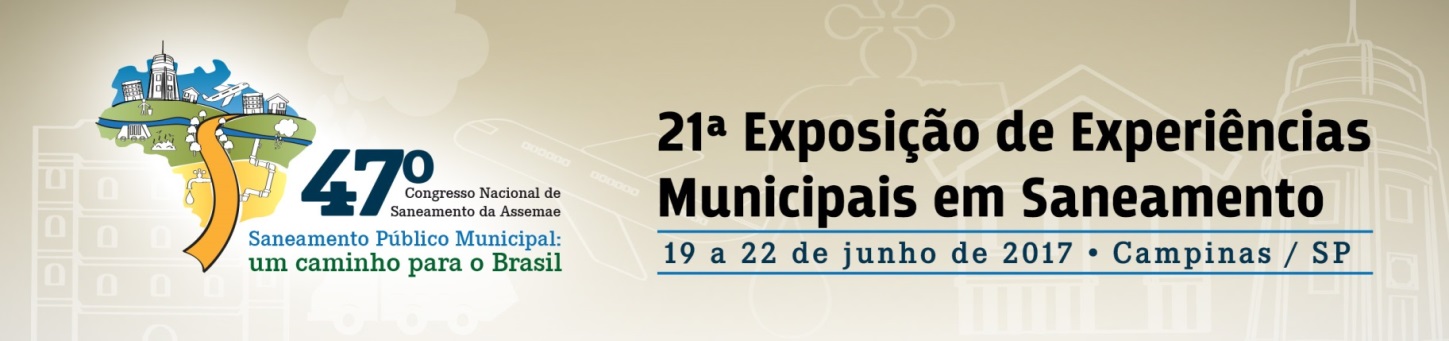 METODOLOGIA
CUSTOS UNITÁRIOS DE IMPLANTAÇÃO DE ATERRO SANITÁRIO
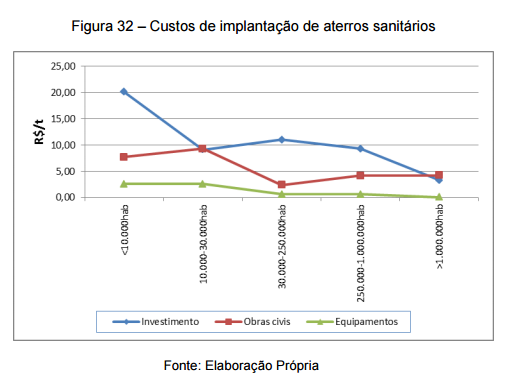 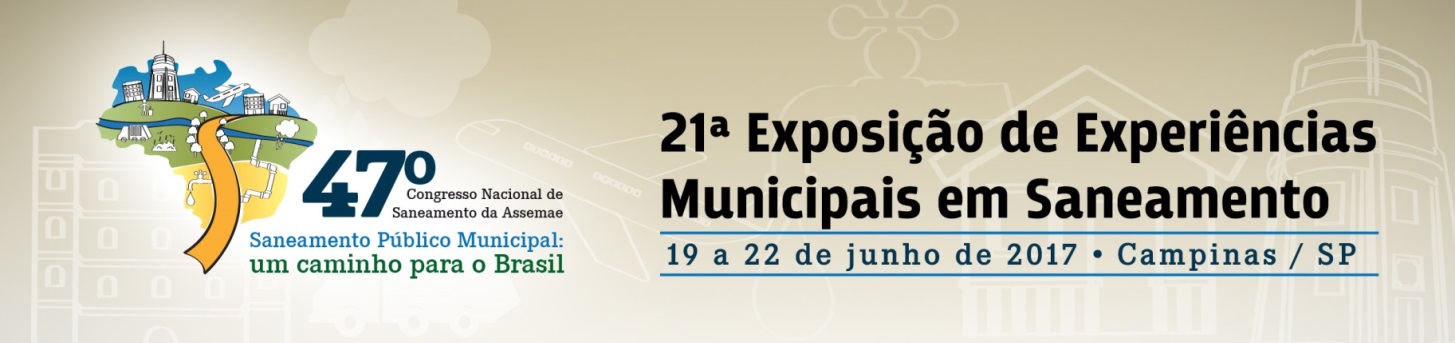 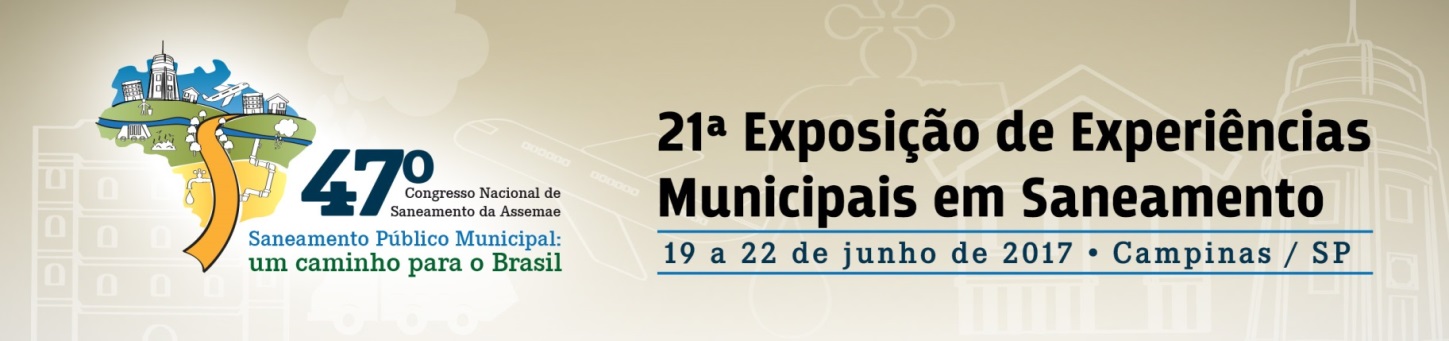 RESULTADOS E DISCUSSÃO
1. ASPECTOS FÍSICOS, CLIMÁTICOS E SÓCIO-ECONÔMICOS DA REGIÃO
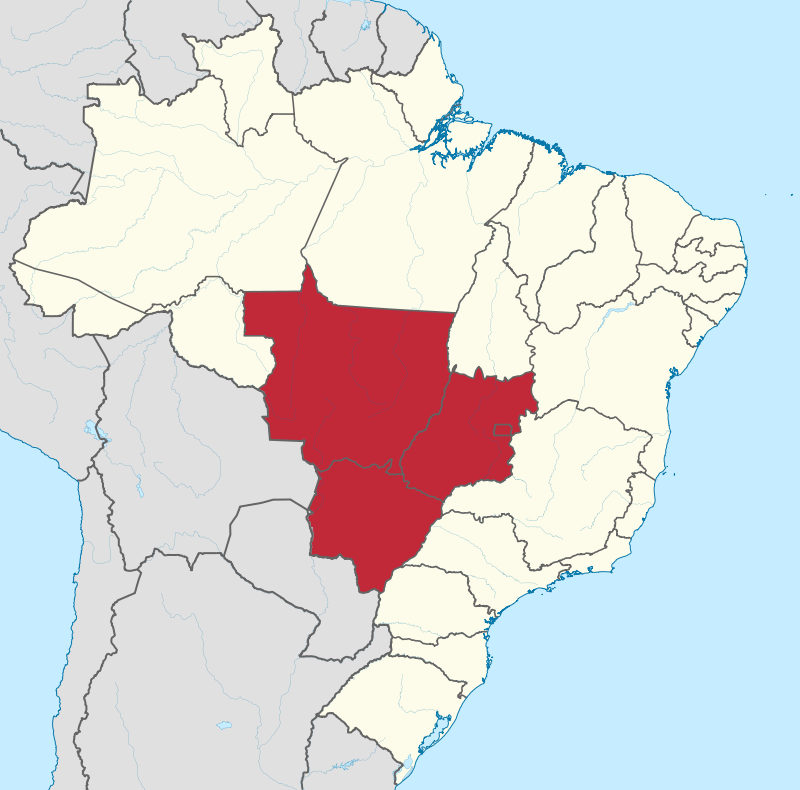 UNIDADES: GOIÁS, MATO GROSSO, MATO GROSSO DO SUL E DISTRITO FEDERAL

IDH: 0,753

POPULAÇÃO: 15,6 milhões

PIB per capita: R$ 35.653,00
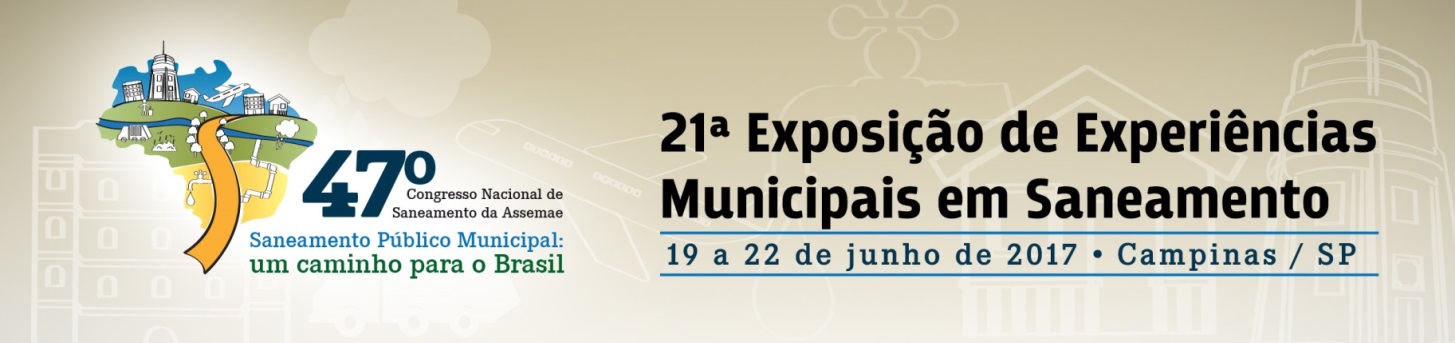 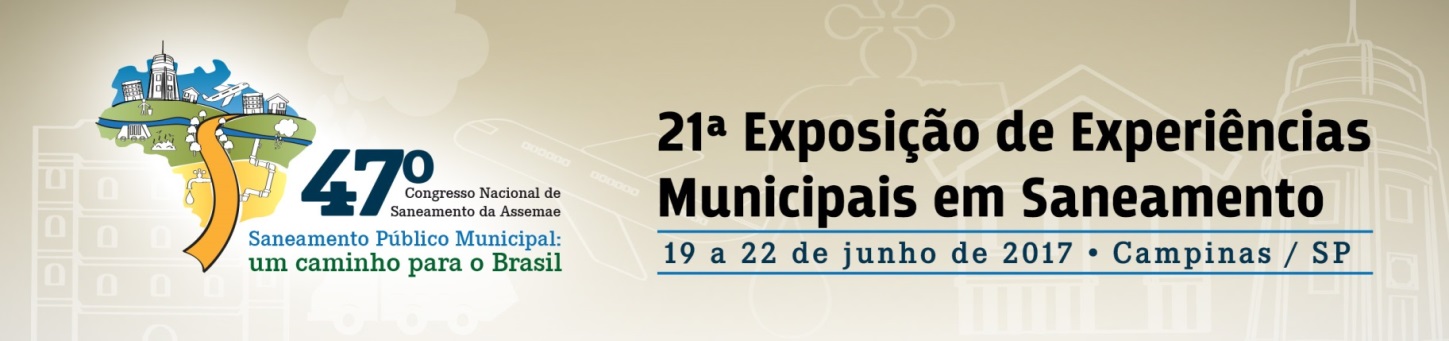 RESULTADOS E DISCUSSÃO
1. ASPECTOS FÍSICOS, CLIMÁTICOS E SÓCIO-ECONÔMICOS DA REGIÃO

GRANDE EXTENSÃO TERRITORIAL, RELEVO POUCO ACIDENTADO E BAIXA DENSIDADE DEMOGRÁFICA  NÃO DIFICULTAM A IMPLANTAÇÃO DE TECNOLOGIAS QUE EXIGEM GRANDES ÁREAS  (ATERROS SANITÁRIOS)


CLIMA TROPICAL E ABUNDÂNCIA DE RECURSOS HÍDRICOS  TORNAM AS TECNOLOGIAS QUE ENVOLVEM TRATAMENTO TÉRMICO COM FINS ENERGÉTICOS MENOS COMPETITIVAS


A GRANDE MAIORIA DOS MUNICÍPIOS POSSUI MENOS DE 20.000 hab., LIMITAÇÕES FINANCEIRAS E  ESTRUTURA PRECÁRIA PARA ADMINISTRAR, OPERAR E FISCALIZAR TECNOLOGIAS SOFISTICADAS E COMPLEXAS
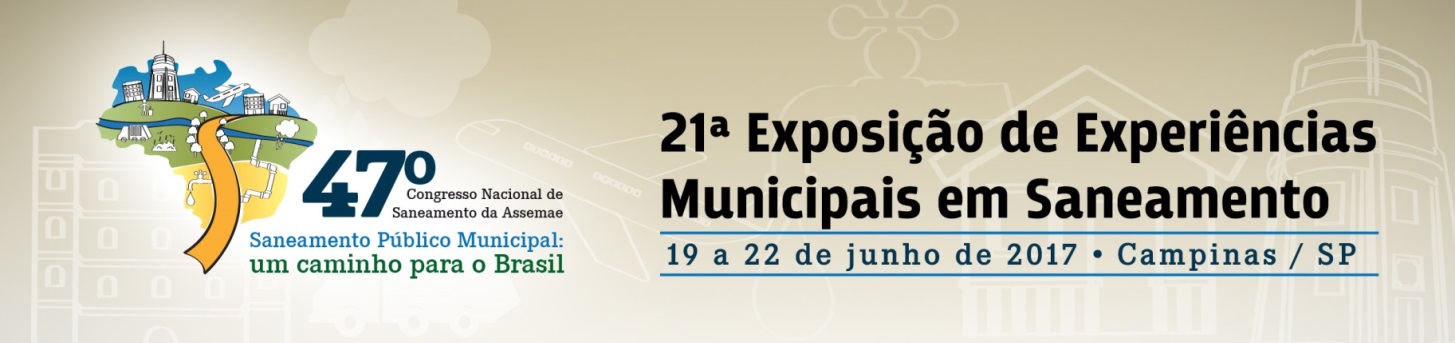 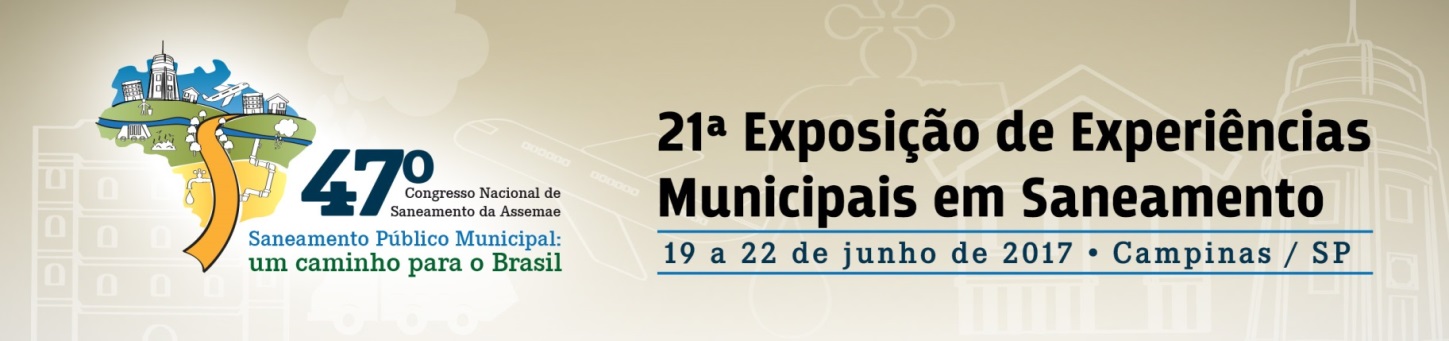 RESULTADOS E DISCUSSÃO
1. ASPECTOS FÍSICOS, CLIMÁTICOS E SÓCIO-ECONÔMICOS DA REGIÃO
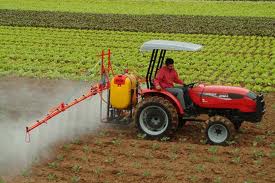 ATIVIDADES ECONÔMICAS:  SETOR DE SERVIÇOS, AGRICULTURA E PECUÁRIA


A REGIÃO É RELATIVAMENTE POUCO INDUSTRIALIZADA E CARENTE DE PROFISSIONAIS E ASSISTÊNCIA TÉCNICA ESPECIALIZADOS PARA OPERAÇÃO E MANUTENÇÃO DE TECNOLOGIAS MAIS COMPLEXAS E SOFISTICADAS


EXISTEM FAMÍLIAS DEPENDENTES DA CATAÇÃO DE RESÍDUOS PARA SUA SOBREVIVÊNCIA, DE FORMA QUE NA DEFINIÇÃO DAS TECNOLOGIAS ATENTOU-SE POR AQUELAS QUE GEREM EMPREGO E RENDA PARA ESSAS FAMÍLIAS
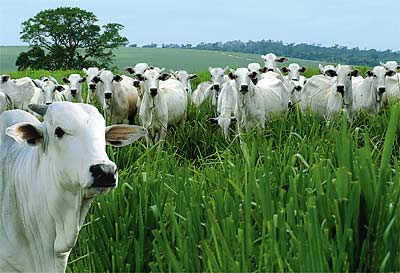 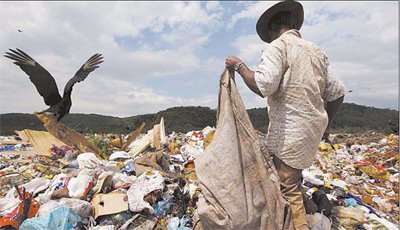 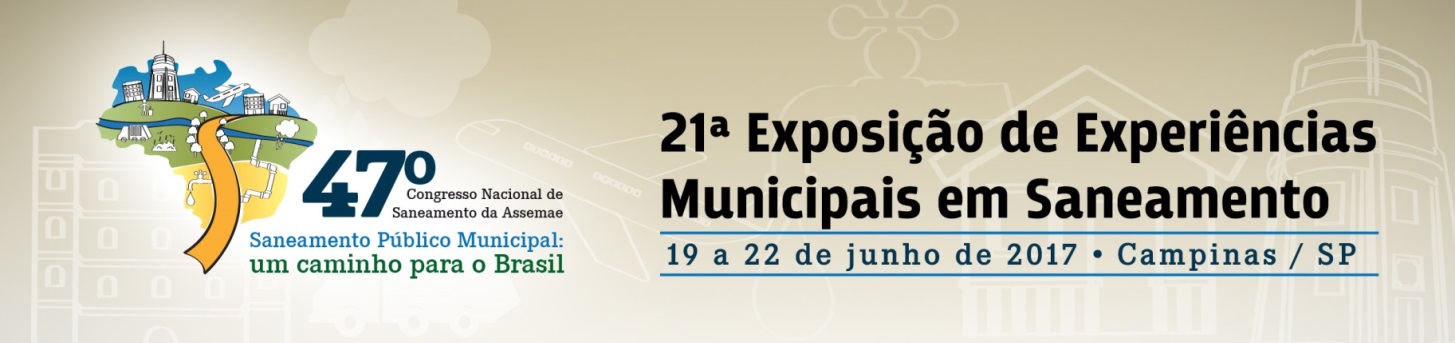 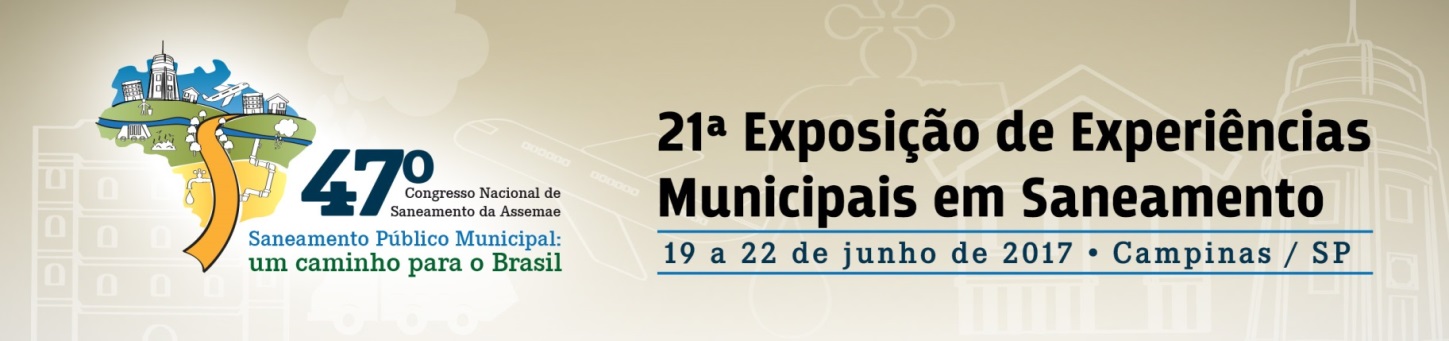 RESULTADOS E DISCUSSÃO
2. COMPOSIÇÃO DOS RESÍDUOS SÓLIDOS URBANOS DA REGIÃO
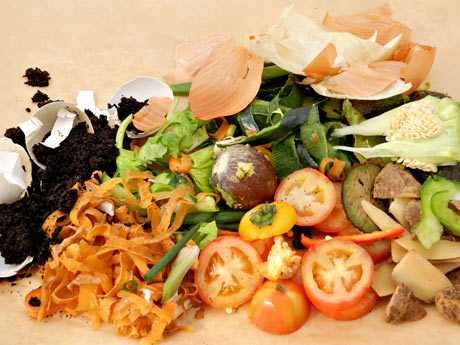 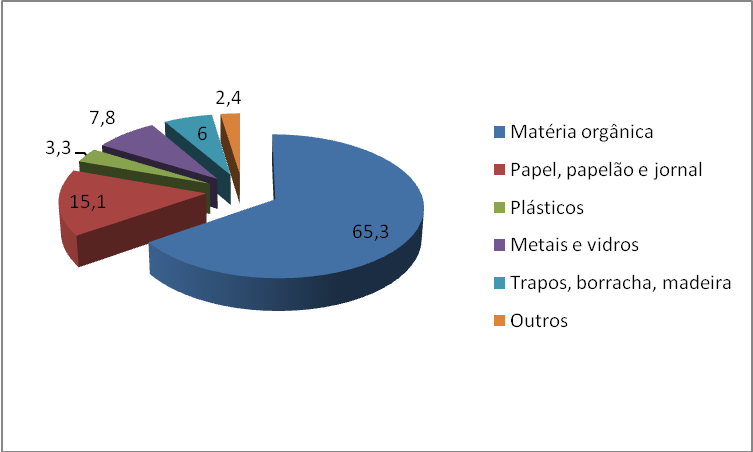 FAVORECE AS TECNOLOGIAS DE COMPOSTAGEM OU ATERROS COM APROVEITAMENTO ENERGÉTICO
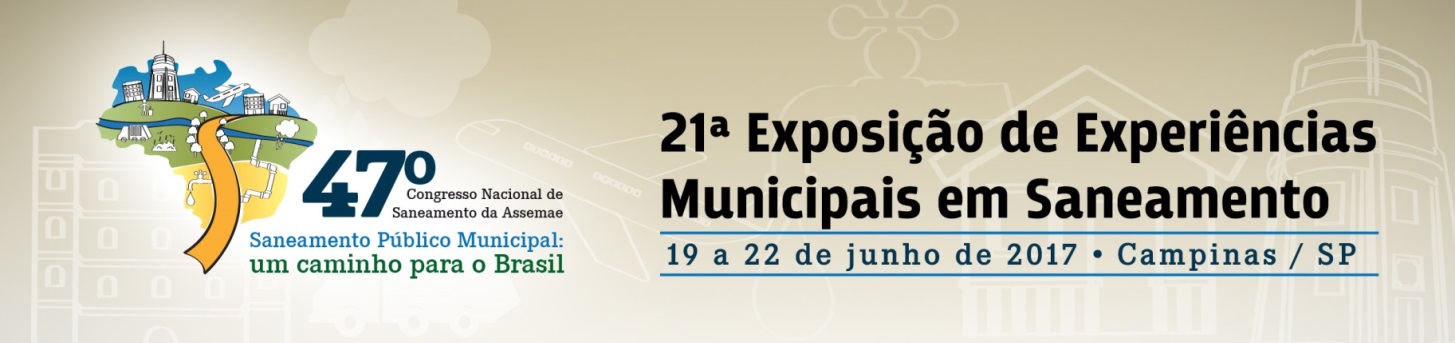 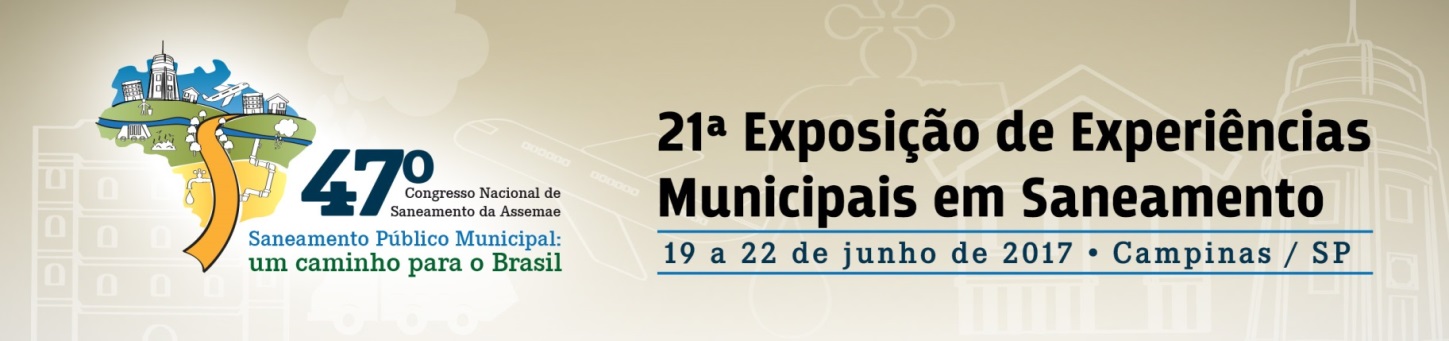 RESULTADOS E DISCUSSÃO
3. TECNOLOGIAS CONSOLIDADAS NA REGIÃO
TRIAGEM DE RECICLÁVEIS SECOS (locais improvisados)


COMPOSTAGEM (ausência de mercado)


ATERRO SANITÁRIO (problemas operacionais)
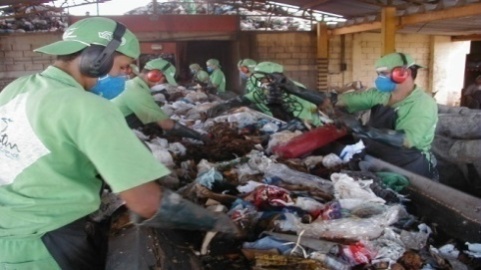 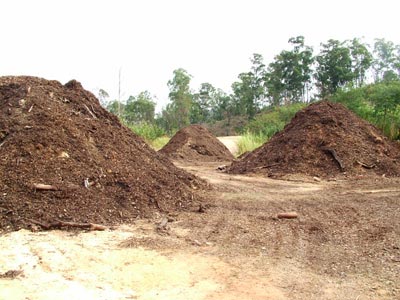 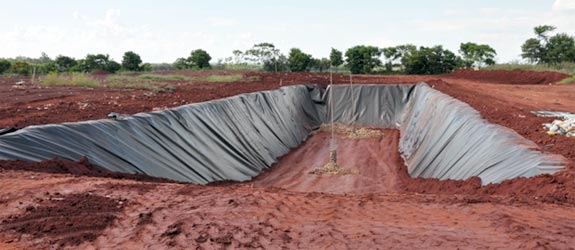 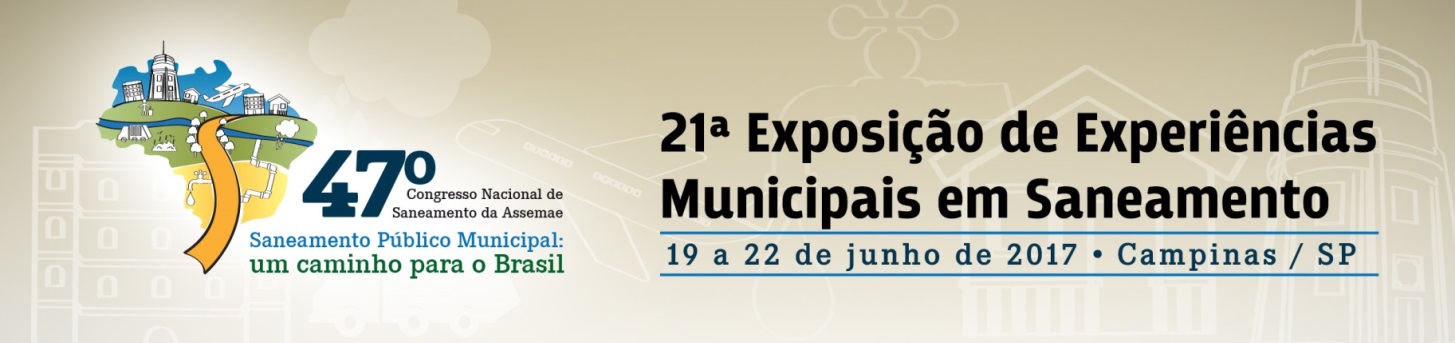 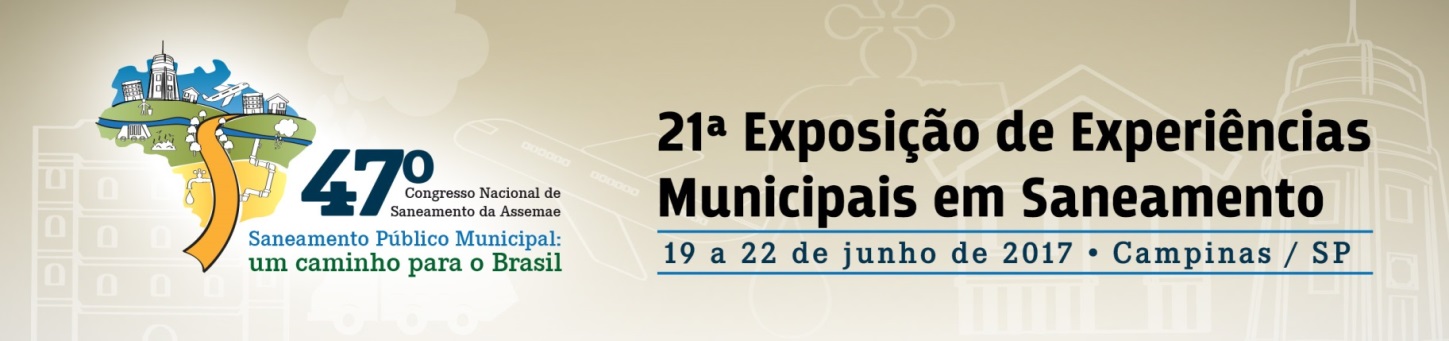 RESULTADOS E DISCUSSÃO
4. PANORAMA DA DESTINAÇÃO DOS RESÍDUOS SÓLIDOS URBANOS NA REGIÃO
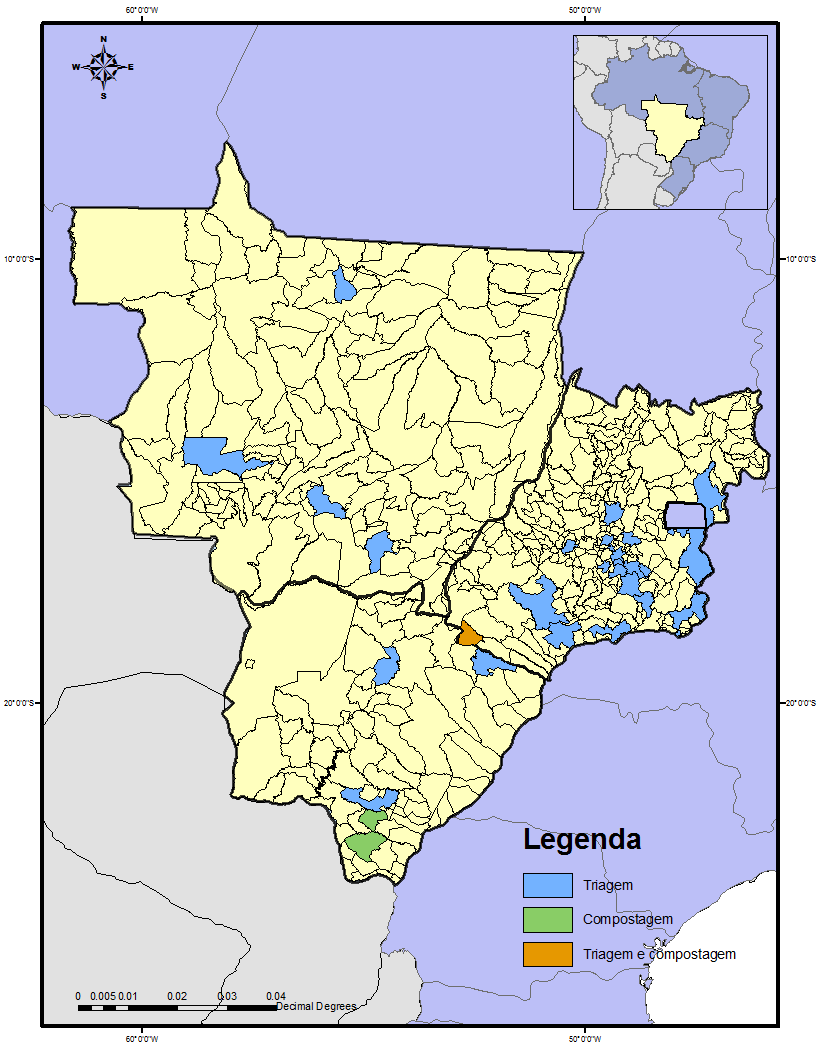 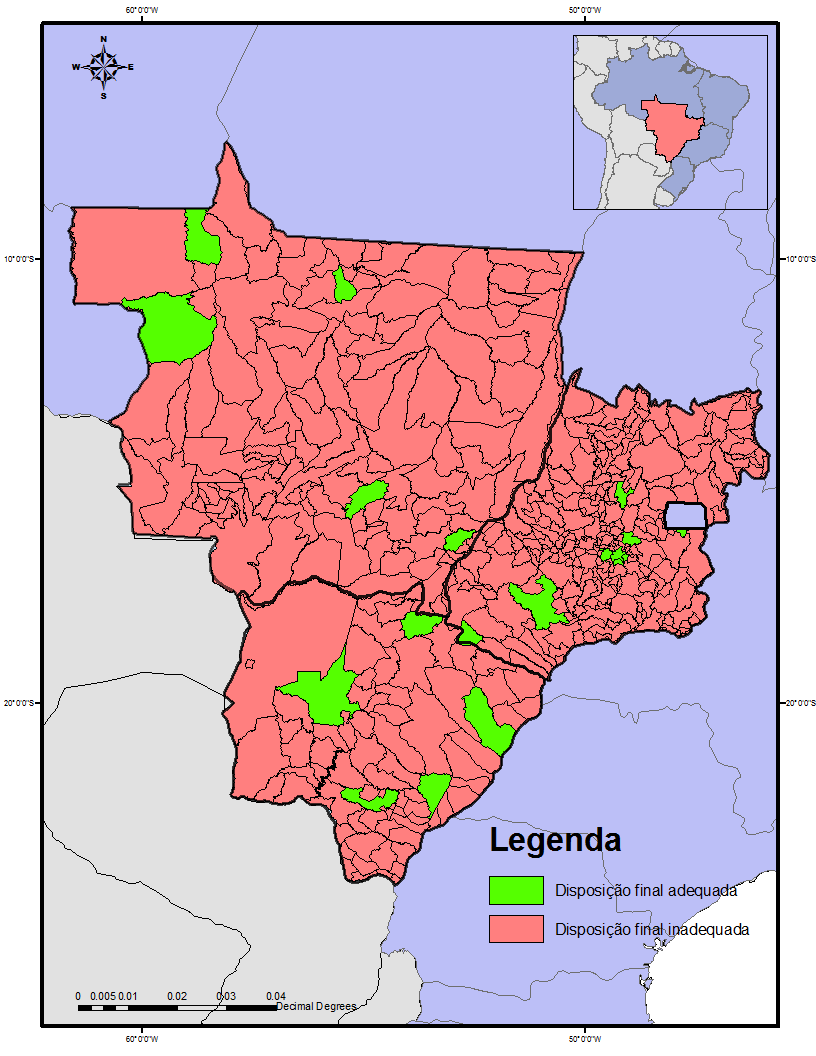 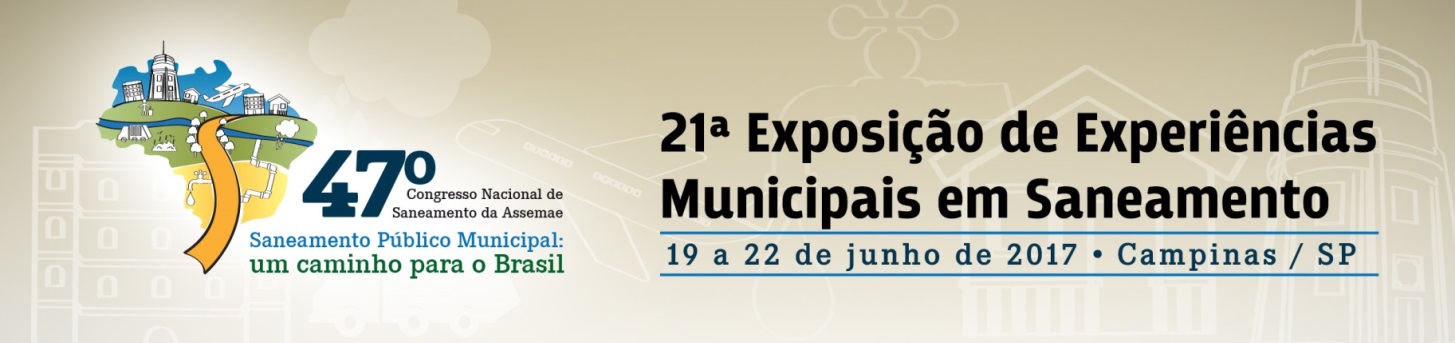 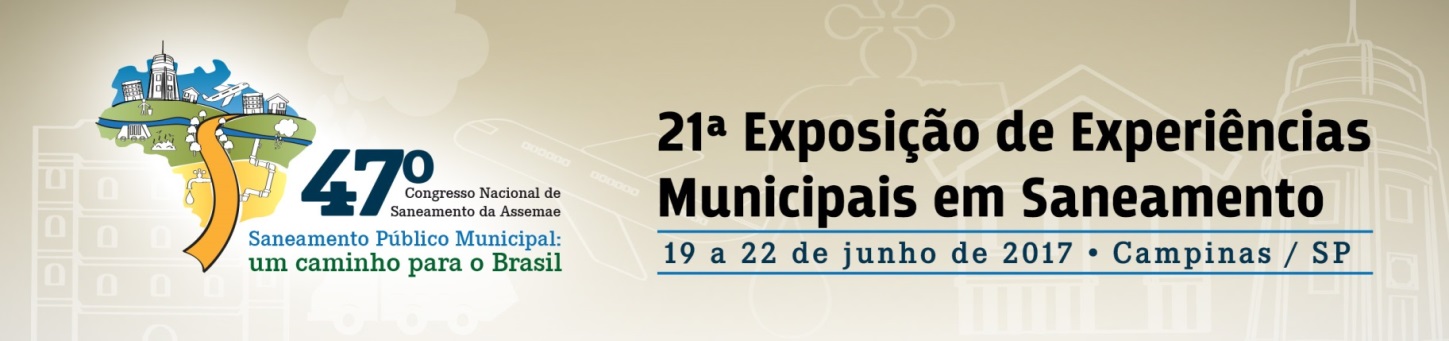 RESULTADOS E DISCUSSÃO
5. AVALIAÇÃO DO ARCABOUÇO LEGAL, PERFIL INSTITUCIONAL E POLÍTICAS PÚBLICAS
EMBORA NÃO EXISTAM LEGISLAÇÕES QUE IMPEÇAM O USO DAS TECNOLOGIAS DIFUNDIDAS NO MUNDO, AS EXISTENTES NA REGIÃO FAVORECEM ATERRO SANITÁRIO, TRIAGEM E COMPOSTAGEM


AUSÊNCIA DE REGULAMENTO DE LIMPEZA PÚBLICA


INEXISTÊNCIA DE POLÍTICAS PÚBLICAS (PLANEJAMENTO, RECURSOS E EXECUÇÃO) 


FRAGILIDADE DOS ÓRGÃOS FISCALIZADORES E DAS AGÊNCIAS REGULADORAS


DESARTICULAÇÃO ENTRE AS INSTITUIÇÕES ENVOLVIDAS
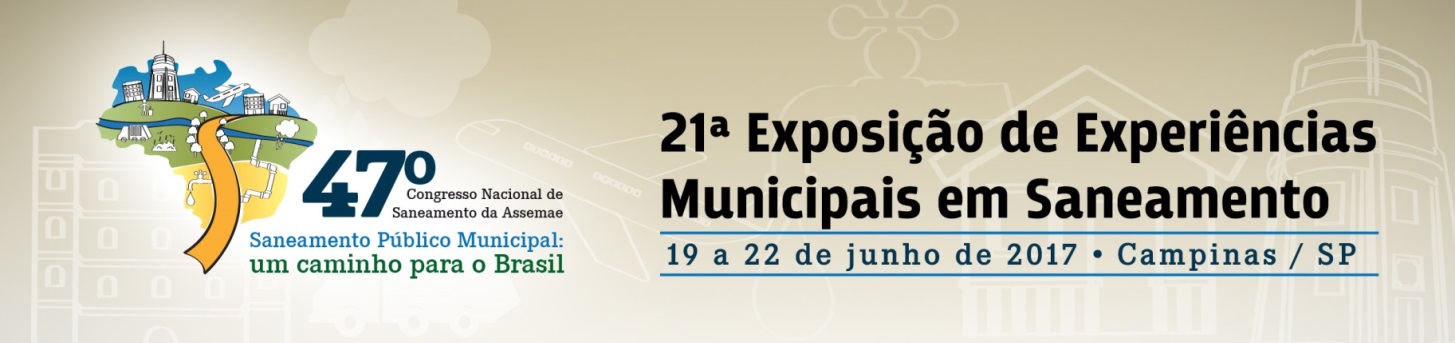 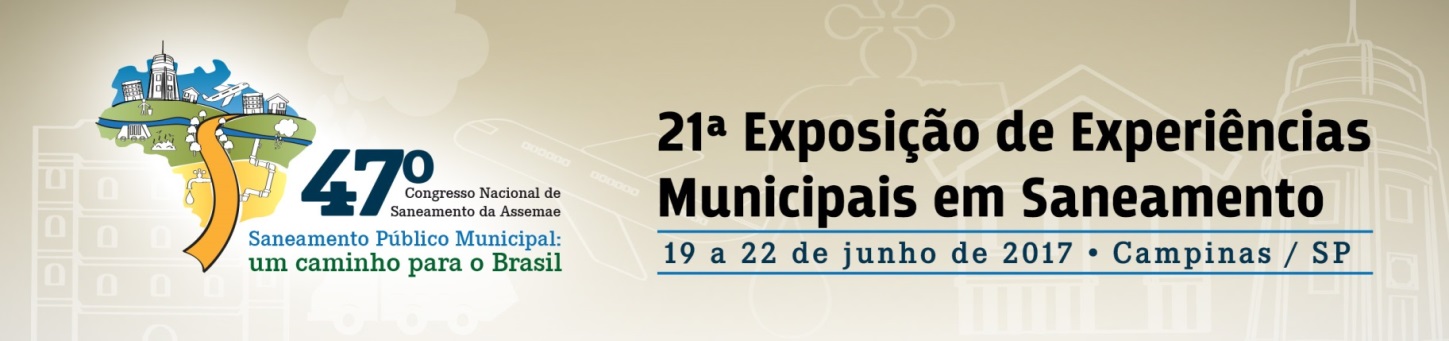 RESULTADOS E DISCUSSÃO
6. VISÃO DA INICIATIVA PRIVADA
INVESTIMENTO EM ATERRO SANITÁRIO, TRIAGEM E COMPOSTAGEM
7. DEBATES TRAVADOS NOS SEMINÁRIOS PREVISTOS NO PROJETO
ATERRO SANITÁRIO COM OU SEM APROVEITAMENTO ENERGÉTICO, TRIAGEM E COMPOSTAGEM
8. VISITAS TÉCNICAS INTERNACIONAIS
ATERRO SANITÁRIO COM OU SEM APROVEITAMENTO ENERGÉTICO, TRIAGEM E COMPOSTAGEM
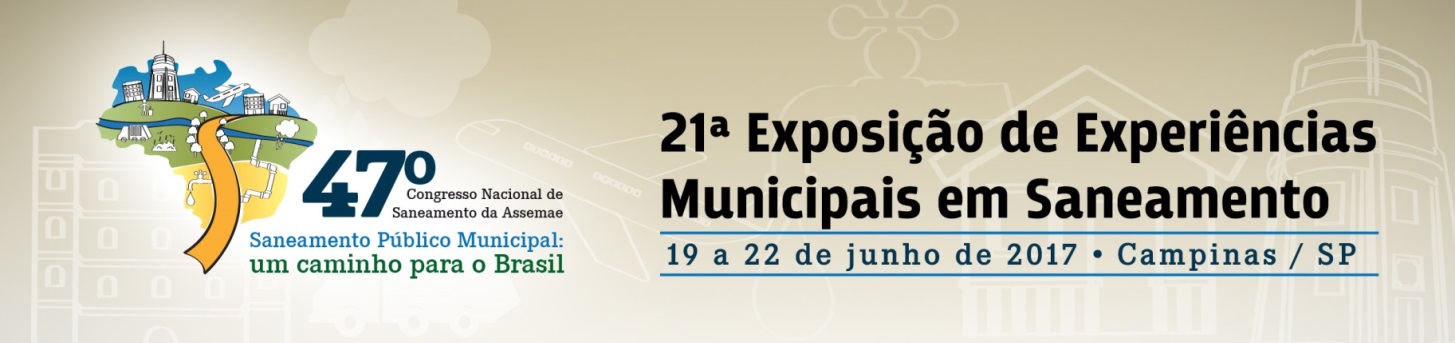 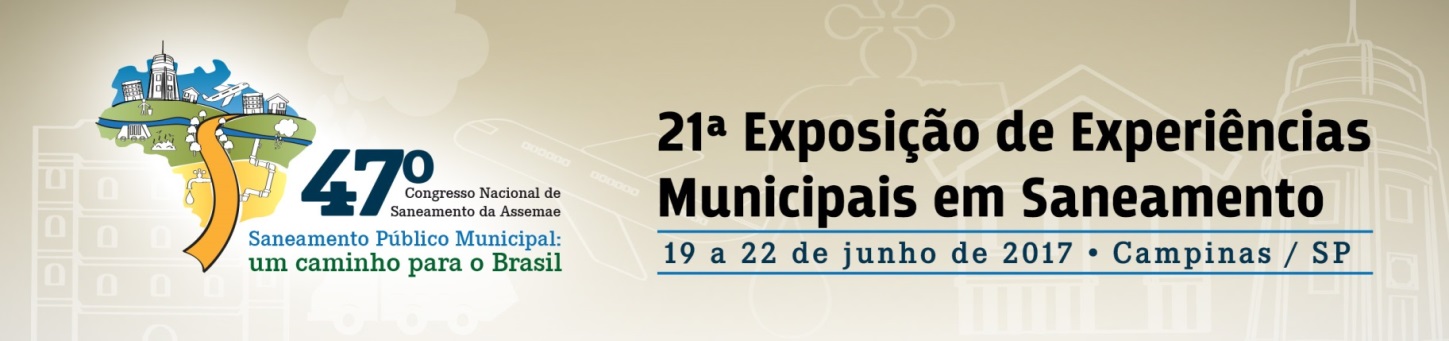 RESULTADOS E DISCUSSÃO
PROPOSIÇÕES DE DESTINAÇÃO
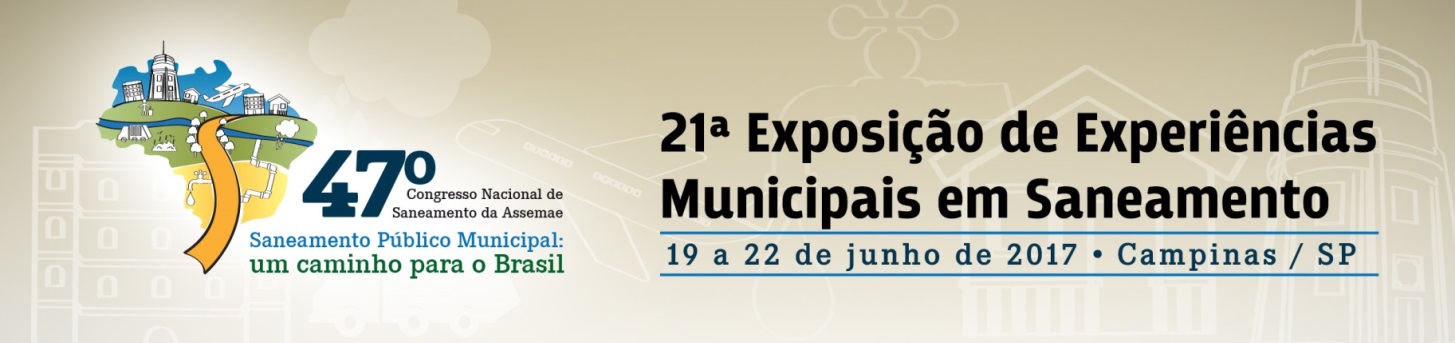 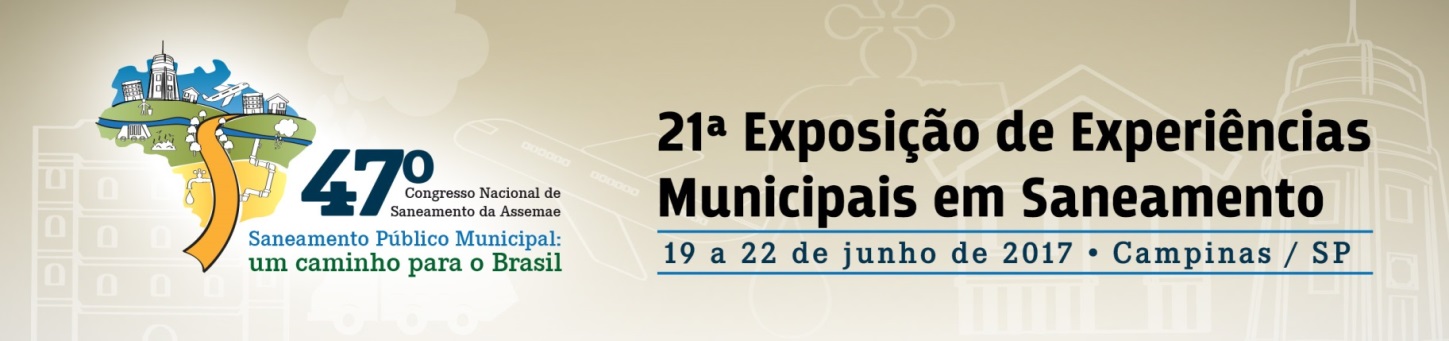 RESULTADOS E DISCUSSÃO
1. ROTA TECNOLÓGICA
POPULAÇÃO ≤ 3.000 hab. 
GERAÇÃO DE RECICLÁVEIS INSUFICIENTE PARA FORMAR ASSOCIAÇÃO DE CATADORES
SEM ACESSO PAVIMENTADO
ISOLADOS E DISTANTE DO MERCADO DE RECICLÁVEIS
R$ 140/t
R$ 100/t
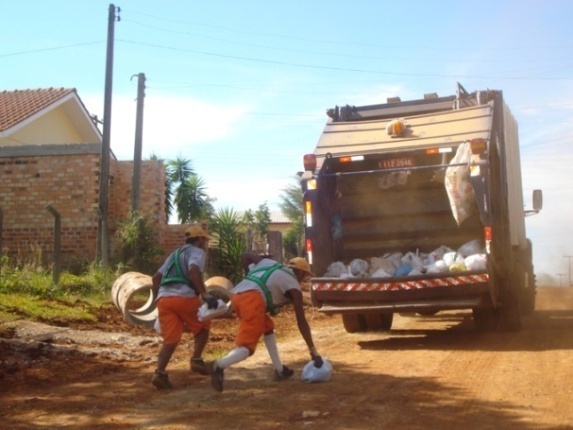 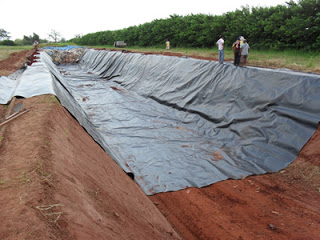 COLETA INDIFERENCIADA
ATERRO SANITÁRIO DE PEQUENO PORTE
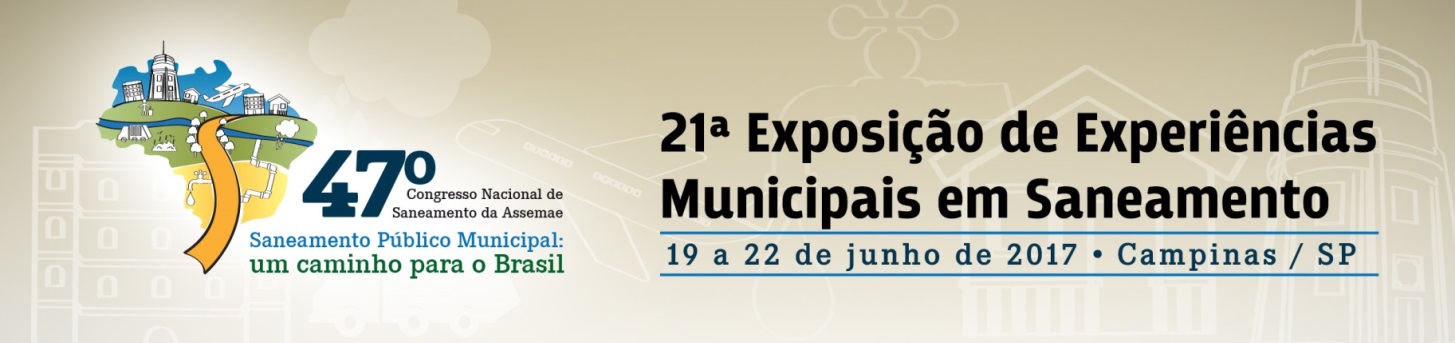 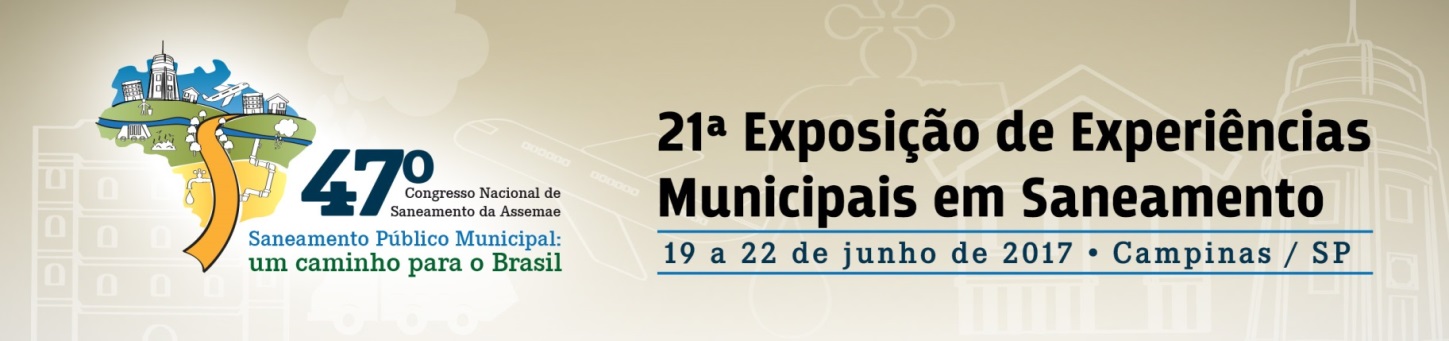 RESULTADOS E DISCUSSÃO
1. ROTA TECNOLÓGICA
→ INCENTIVO À COMPOSTAGEM DOMICILIAR
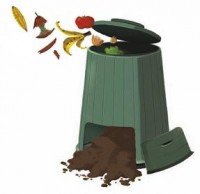 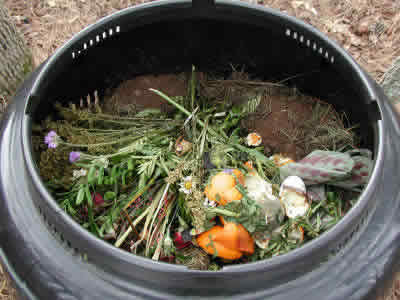 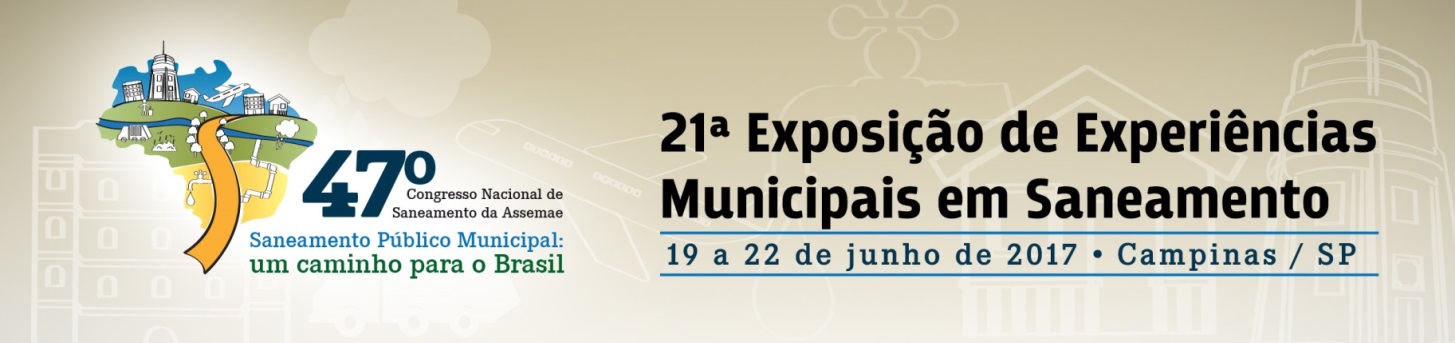 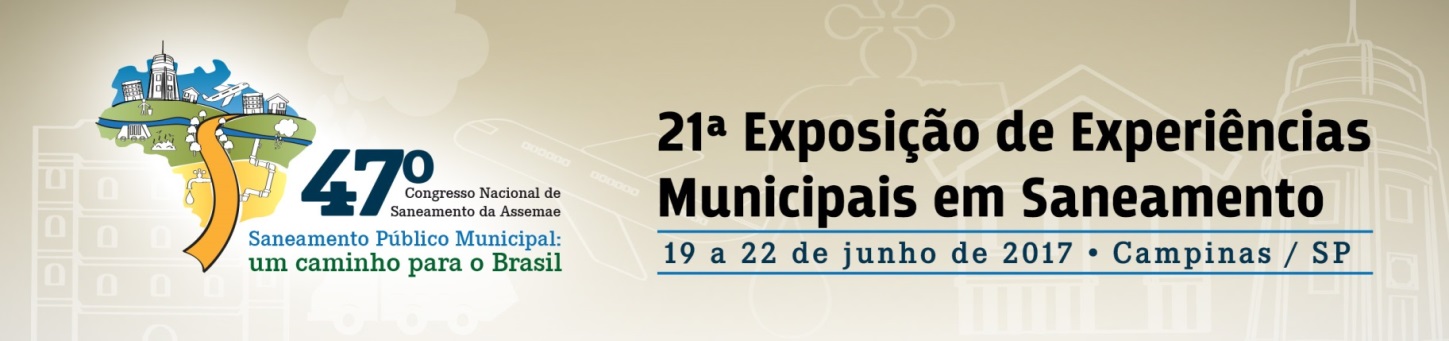 RESULTADOS E DISCUSSÃO
2. ROTA TECNOLÓGICA
POPULAÇÃO: 3.000 a 50.000 hab. 
GERAÇÃO DE RECICLÁVEIS SUFICIENTE PARA FORMAR ASSOCIAÇÃO DE CATADORES
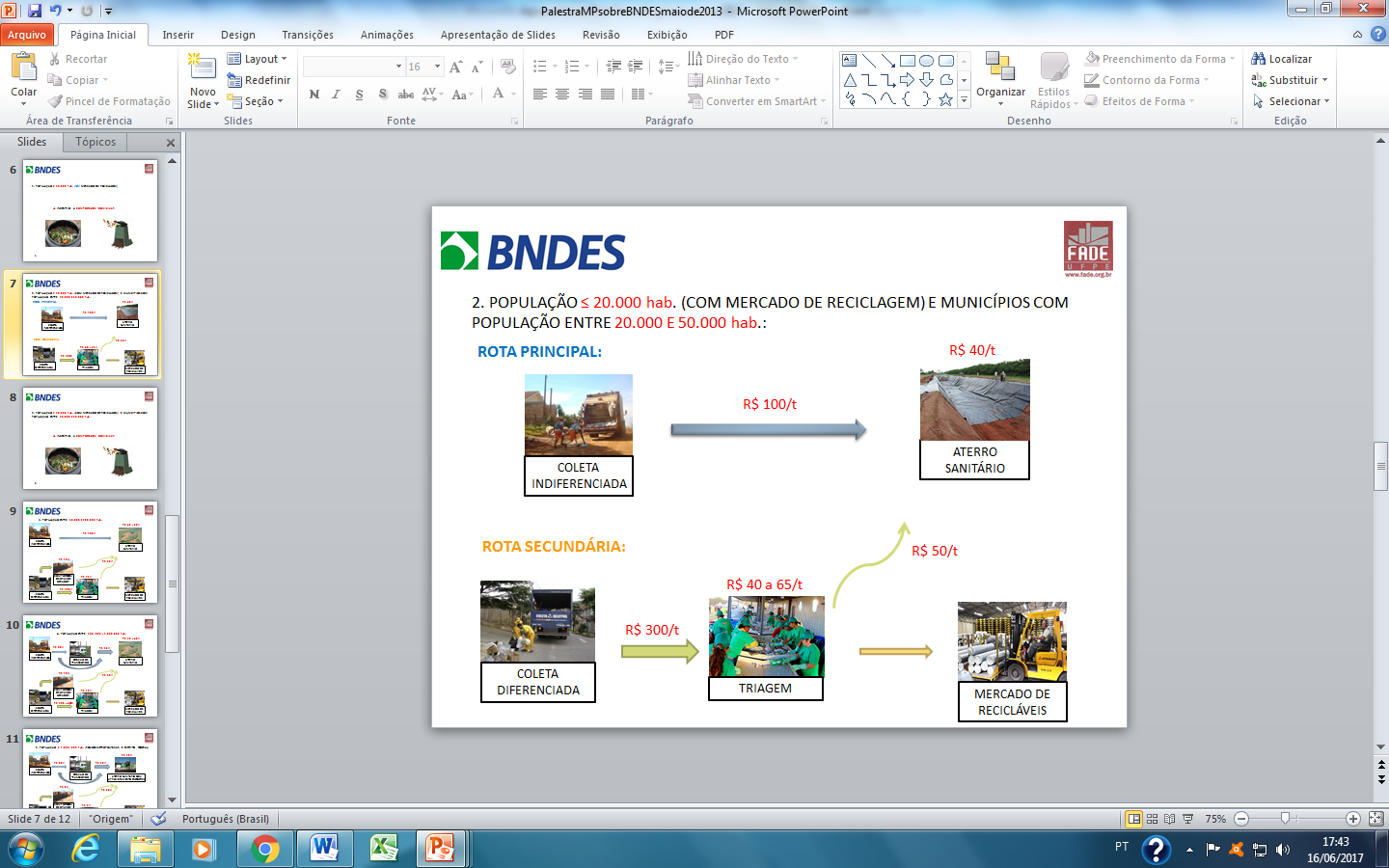 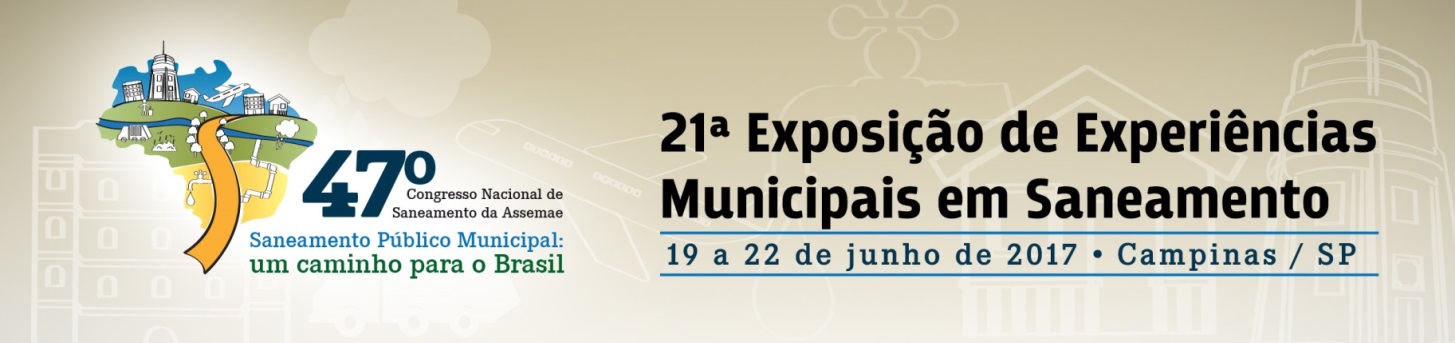 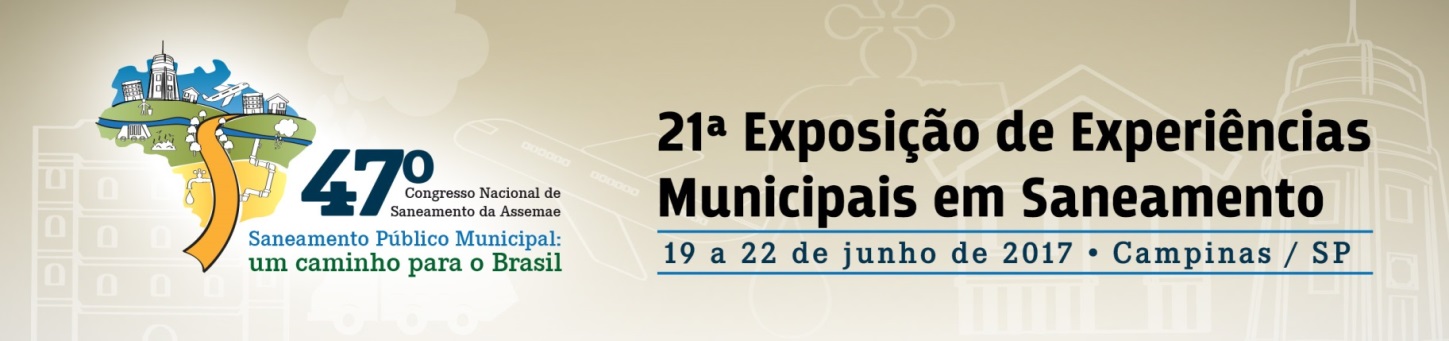 RESULTADOS E DISCUSSÃO
2. ROTA TECNOLÓGICA
→ INCENTIVO À COMPOSTAGEM DOMICILIAR
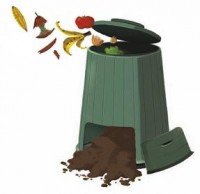 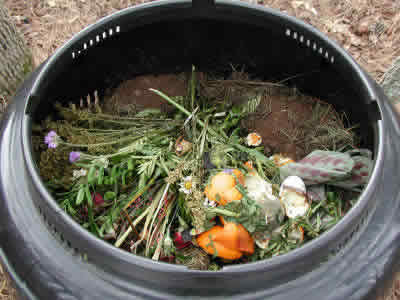 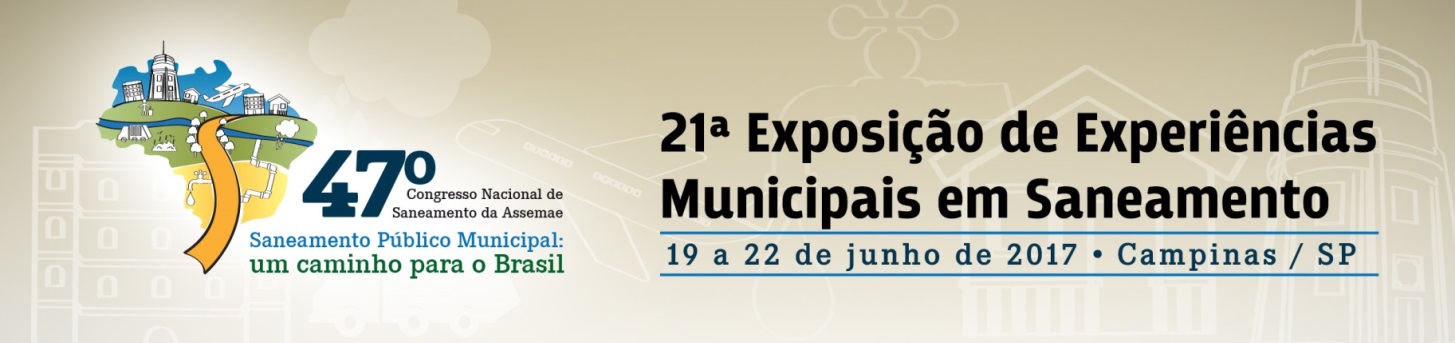 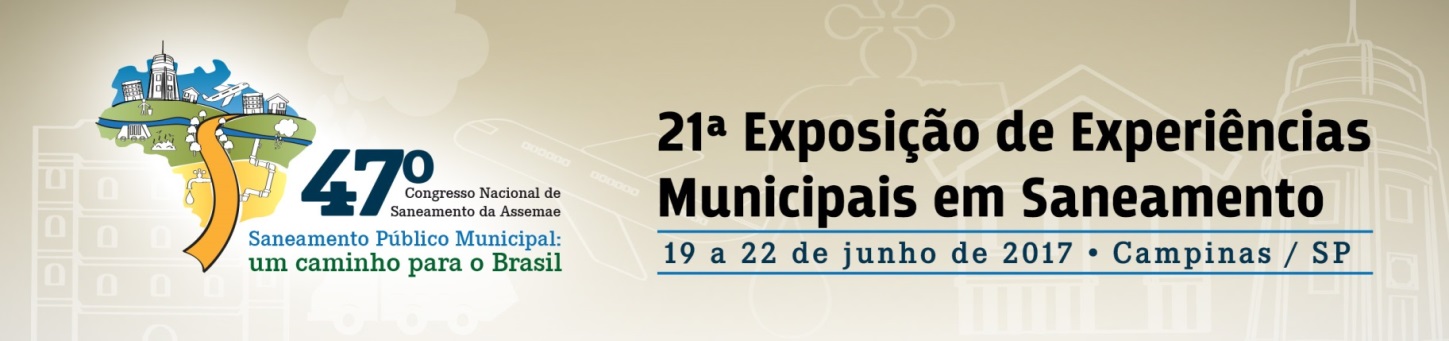 RESULTADOS E DISCUSSÃO
3. ROTA TECNOLÓGICA
POPULAÇÃO: 50.000 a 400.000 hab.
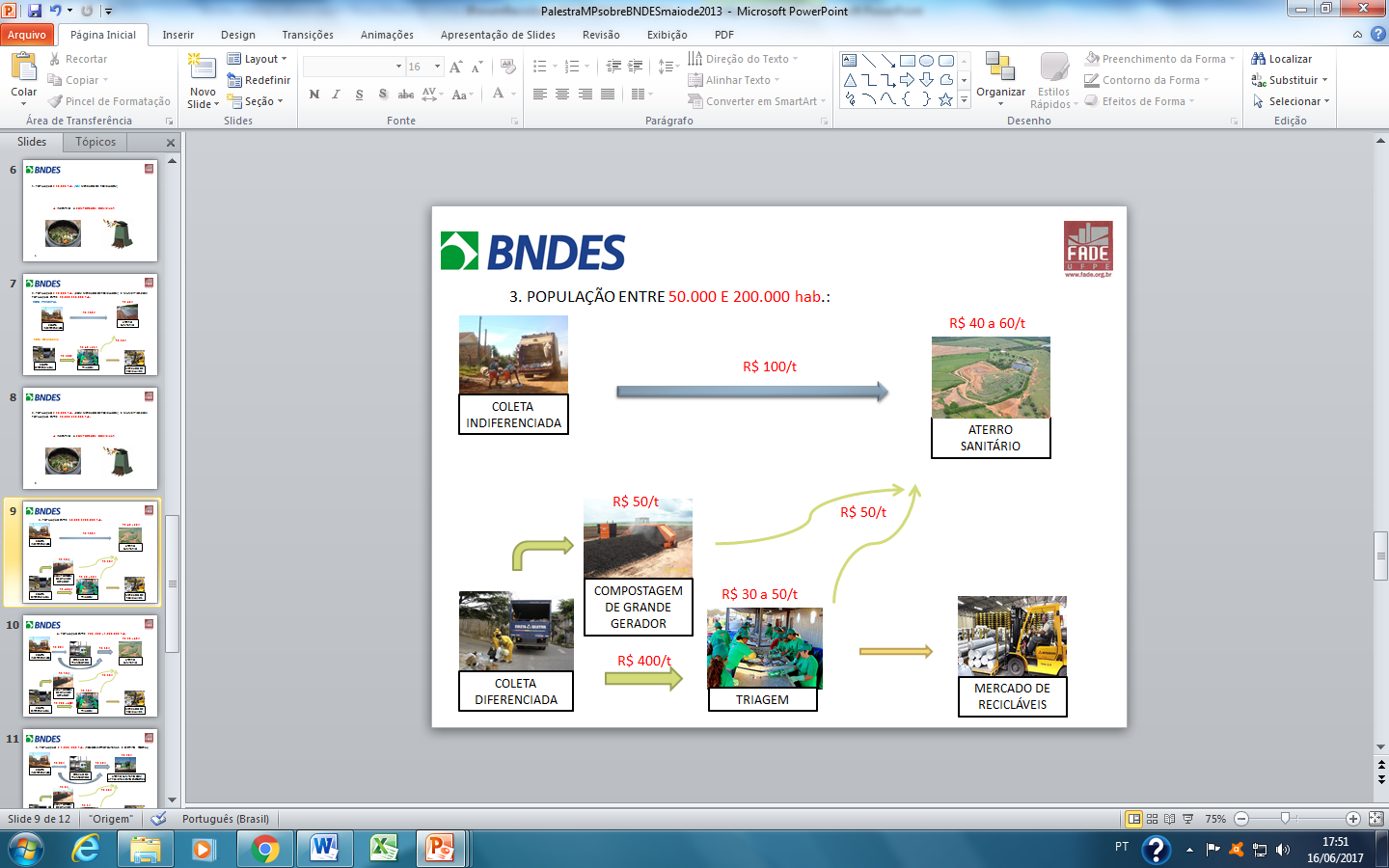 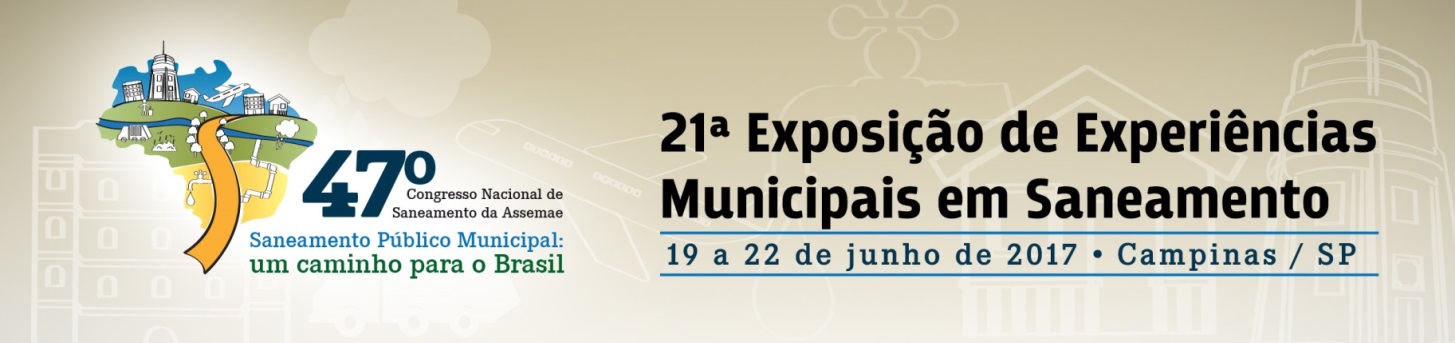 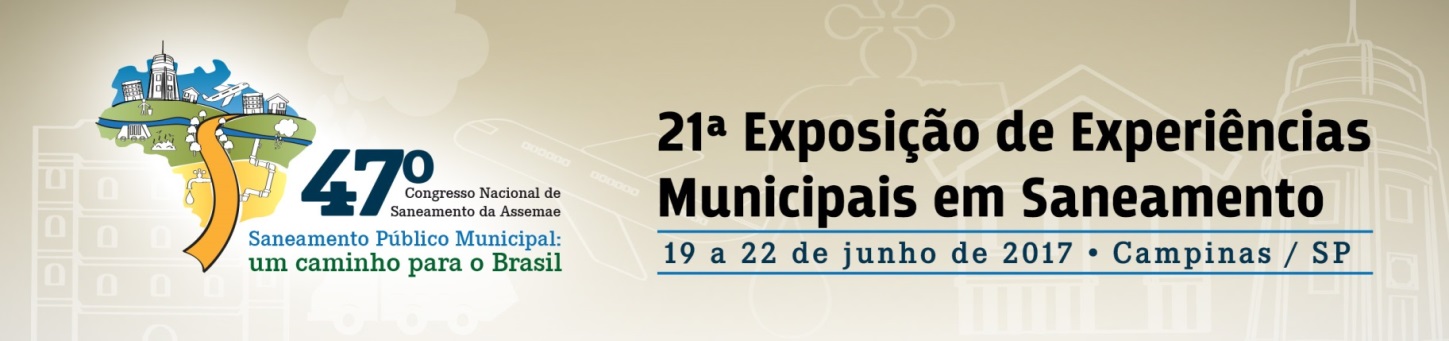 RESULTADOS E DISCUSSÃO
4. ROTA TECNOLÓGICA
POPULAÇÃO ≥ 400.000 hab.
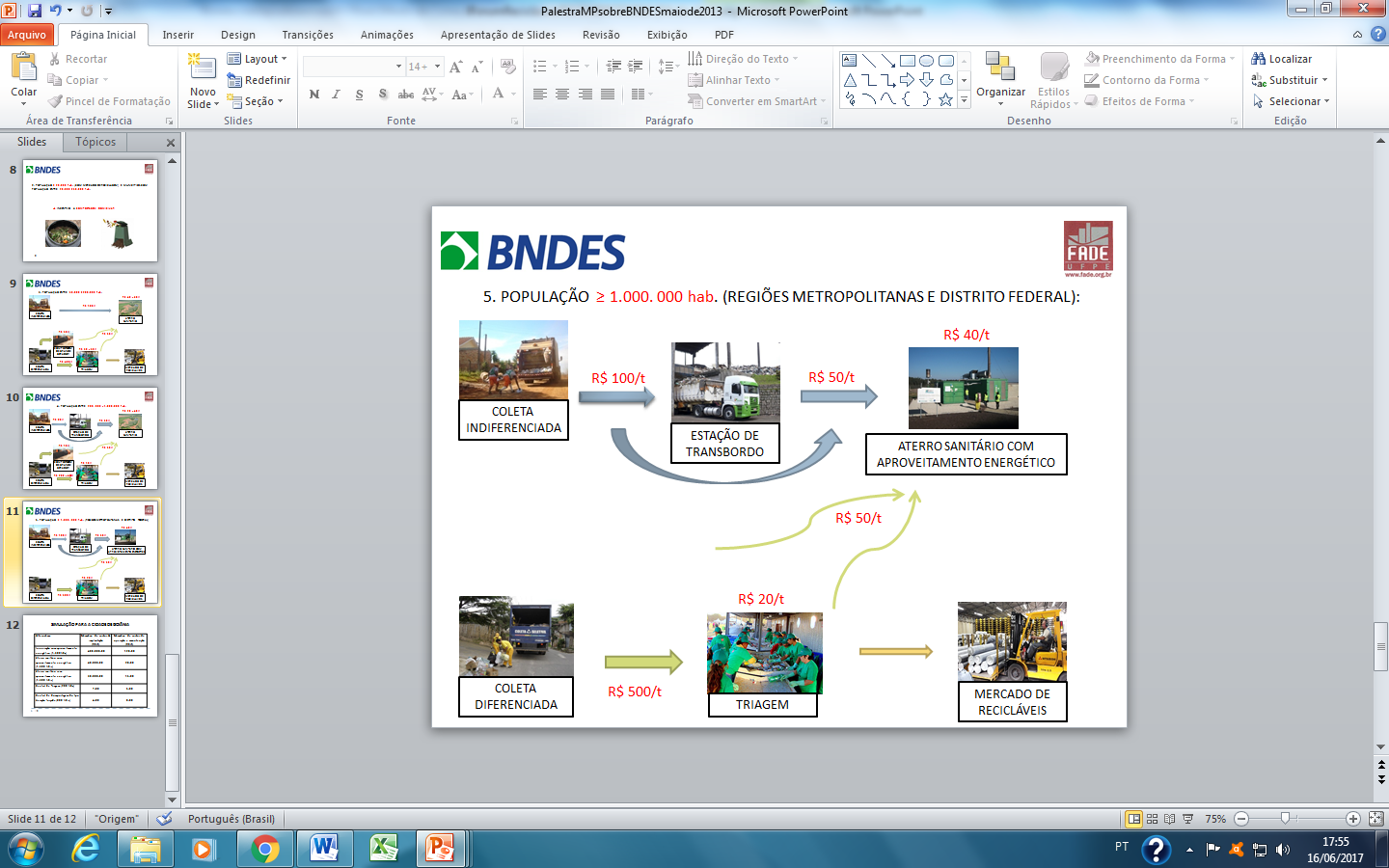 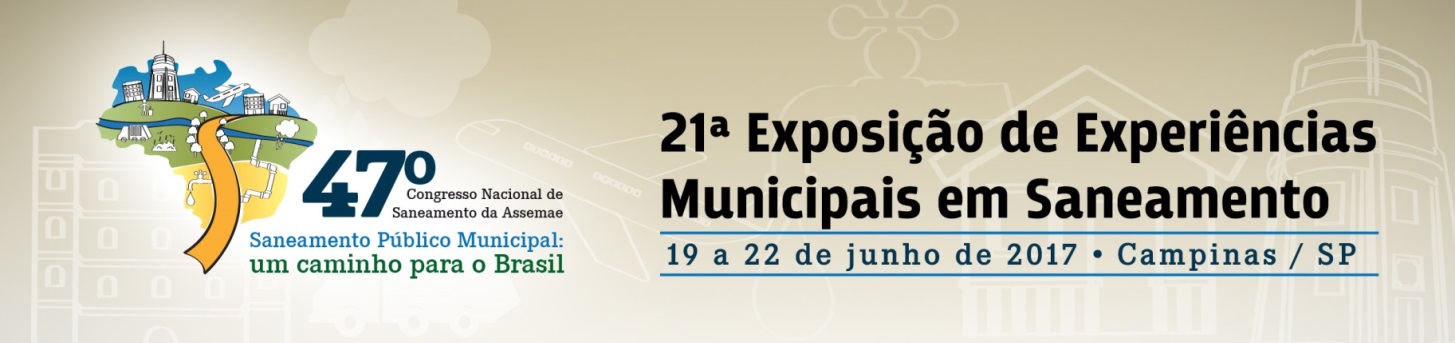 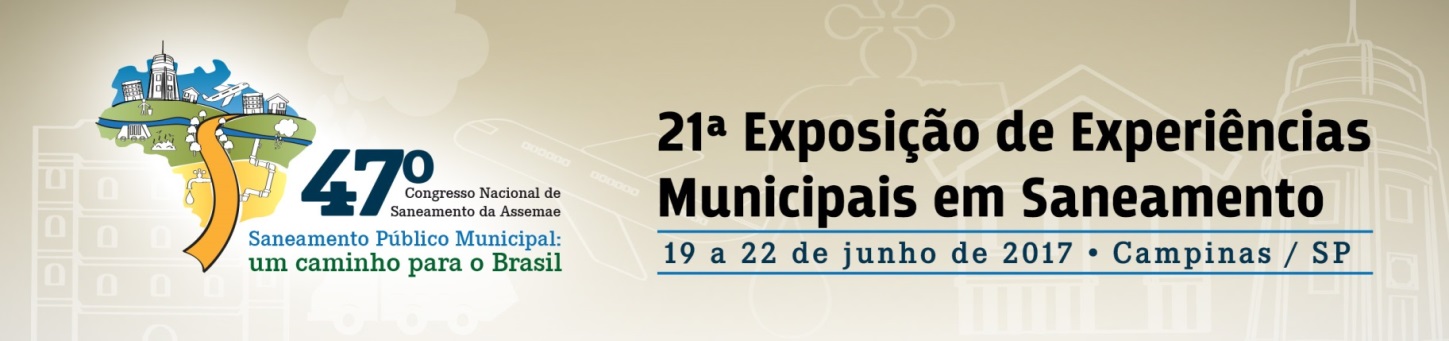 CONCLUSÕES
FORAM PROPOSTAS QUATRO ROTAS TECNOLÓGICAS PARA OS RESÍDUOS SÓLIDOS URBANOS GERADOS NOS MUNICÍPIOS DA REGIÃO CENTRO OESTE DO BRASIL, AS QUAIS ENVOLVERAM AS TECNOLOGIAS DE TRIAGEM, COMPOSTAGEM E ATERRAMENTO. 


PARA UM HORIZONTE DE CURTO A MÉDIO PRAZO, A INCINERAÇÃO E A DIGESTÃO ANAERÓBIA NÃO FORAM CONSIDERADAS TECNOLOGIAS VIÁVEIS, DEVIDO A COMPLEXIDADE OPERACIONAL E DE MANUTENÇÃO EXIGIDA E AOS CUSTOS DE IMPLANTAÇÃO E OPERAÇÃO.


DESTACA-SE, POR FIM, QUE O PRESENTE ESTUDO TRATA APENAS DE UMA FERRAMENTA DE AUXÍLIO À DECISÃO POR PARTE DO PODER PÚBLICO, CABENDO AOS MUNICÍPIOS A REALIZAÇÃO DE ESTUDOS MAIS ESPECÍFICOS PARA UMA DEFINIÇÃO PRECISA DAS TECNOLOGIAS A SEREM IMPLANTADAS LOCALMENTE.
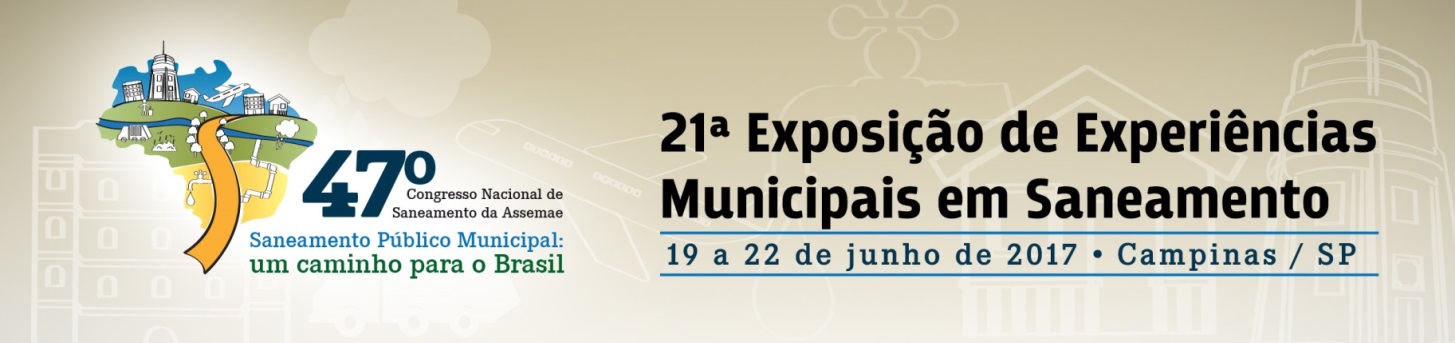 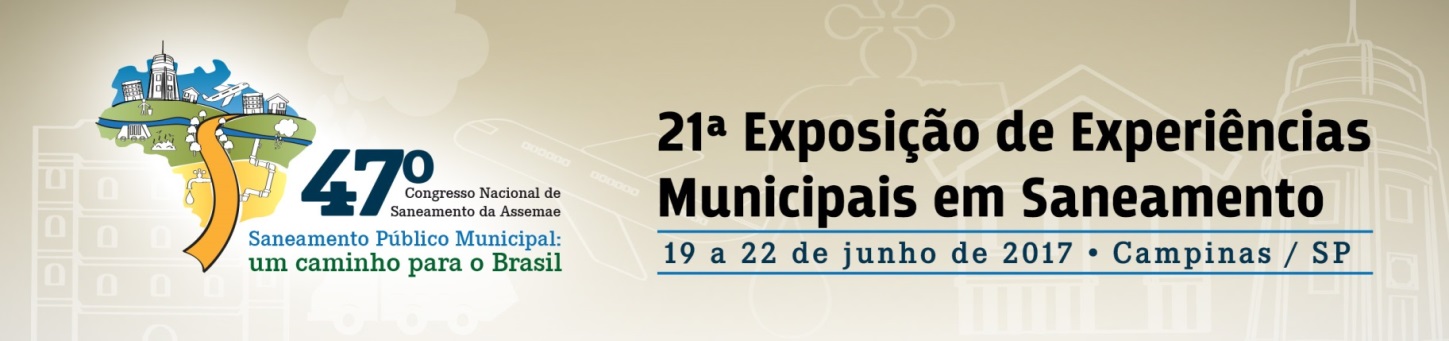 OBRIGADO!!
PROF. DR. ERALDO HENRIQUES DE CARVALHO

ESCOLA DE ENGENAHARIA CIVIL E AMBIENTAL
UNIVERSIDADE FEDERAL DE GOIÁS
NÚCLEO DE RESÍDUOS SÓLIDOS E LÍQUIDOS

E-mail: carvalhoufg@gmail.com

FONE: +55 (62) 3209-6093